1
Sequence Risk
Jack Cascone, Matthew Letourneau, Zachary Pitts
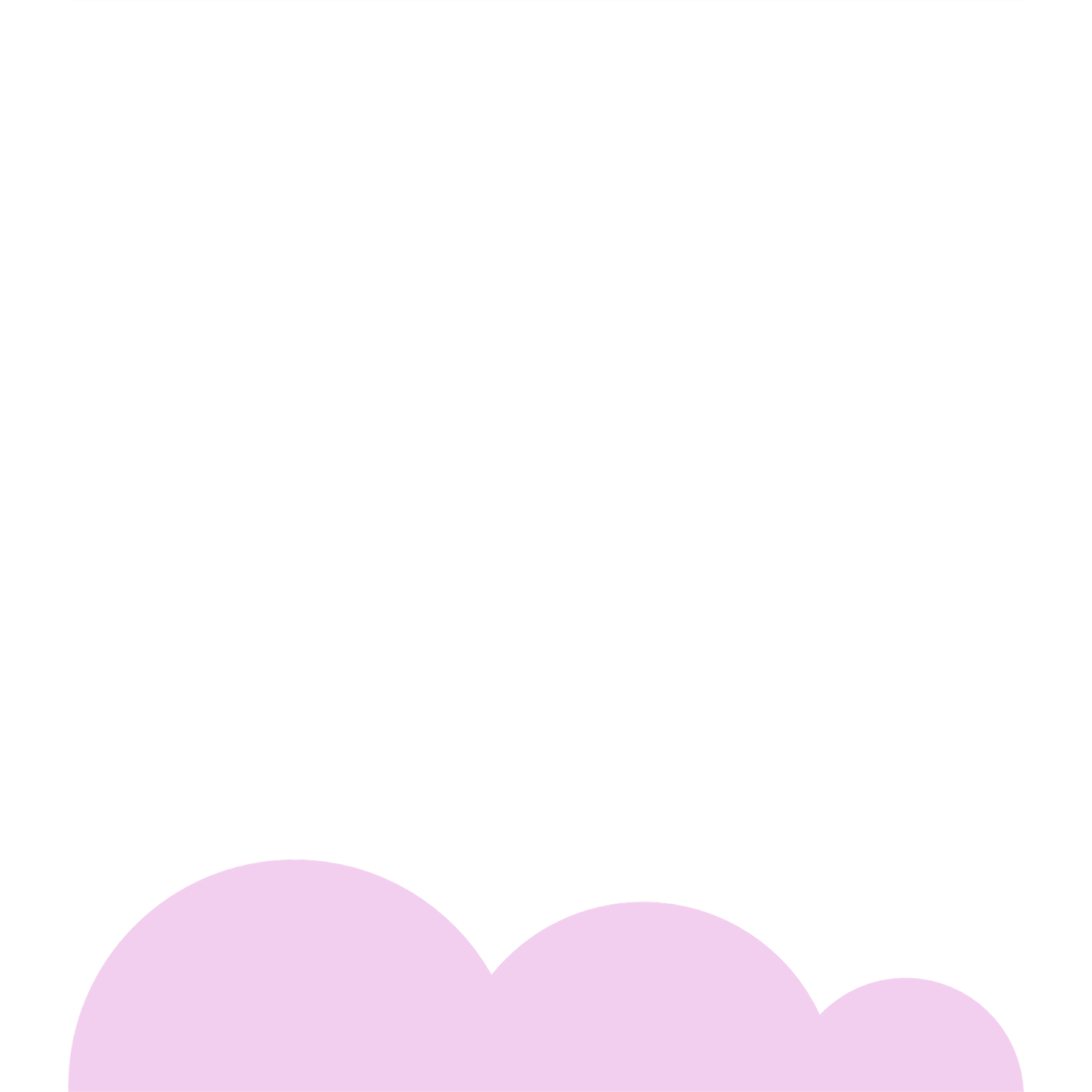 2
What is Sequence Risk?
Deposit
Interest
Deposit
Interest
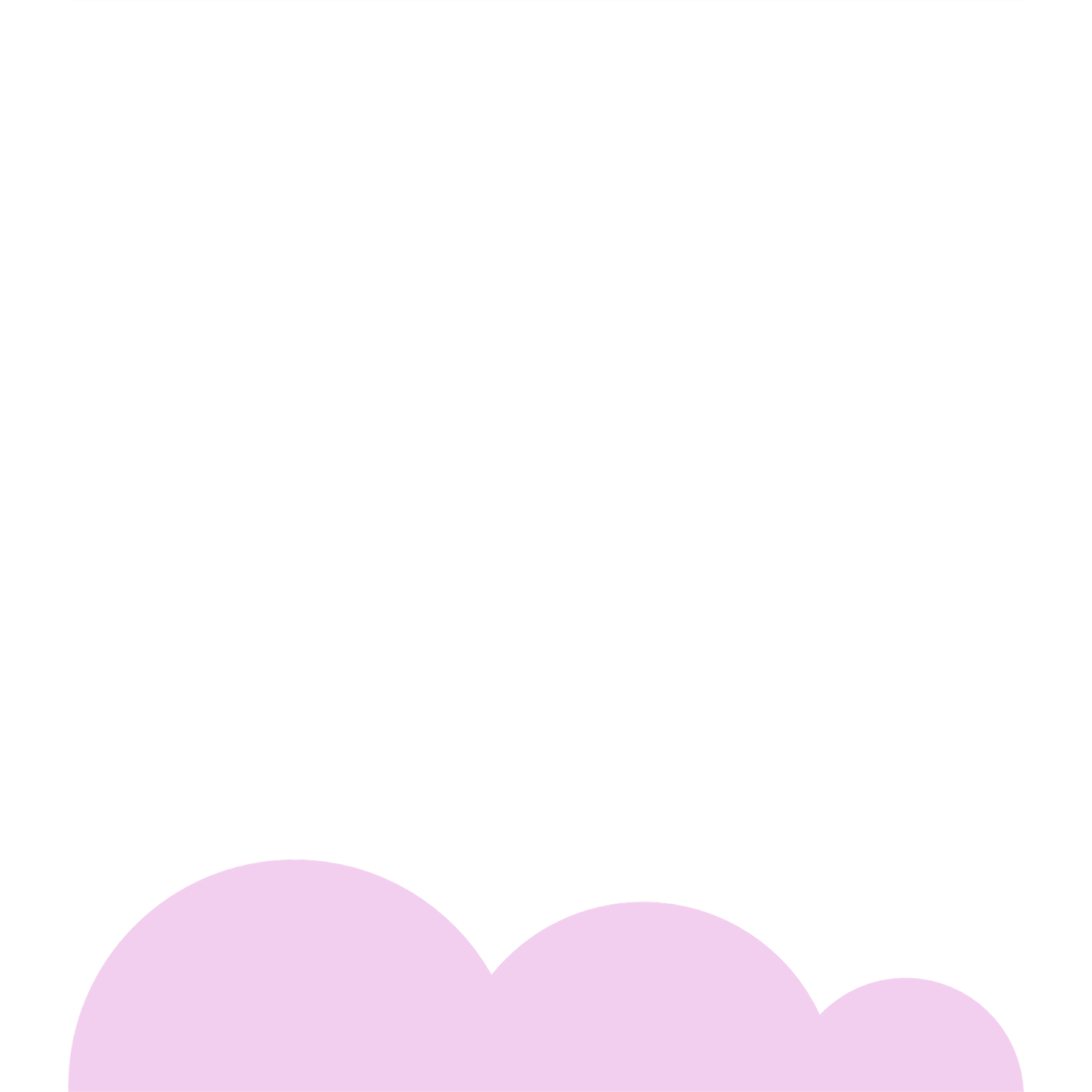 +$1000
5%
+$1000
20%
+$1000
10%
+$1000
15%
+$1000
15%
+$1000
10%
+$1000
20%
+$1000
5%
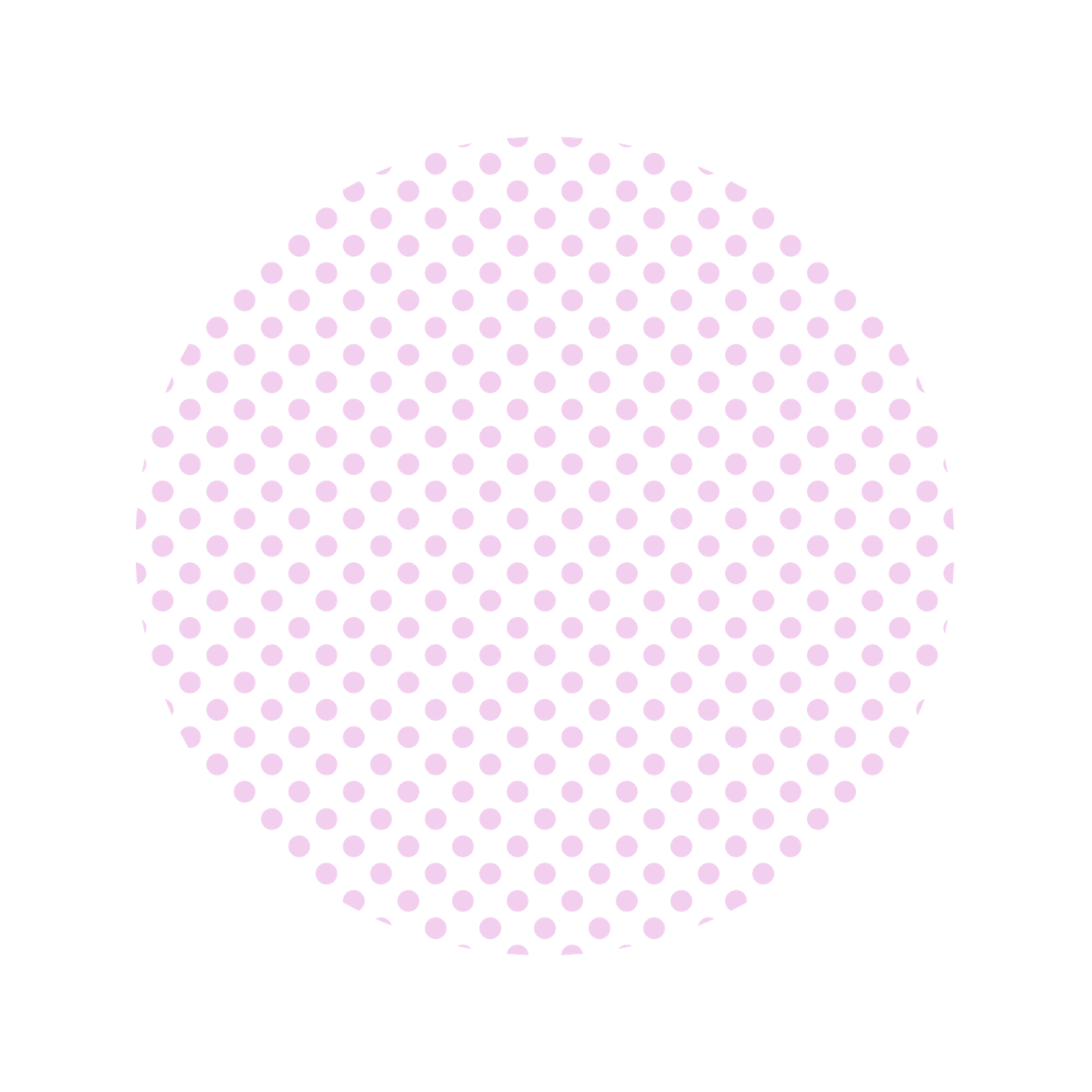 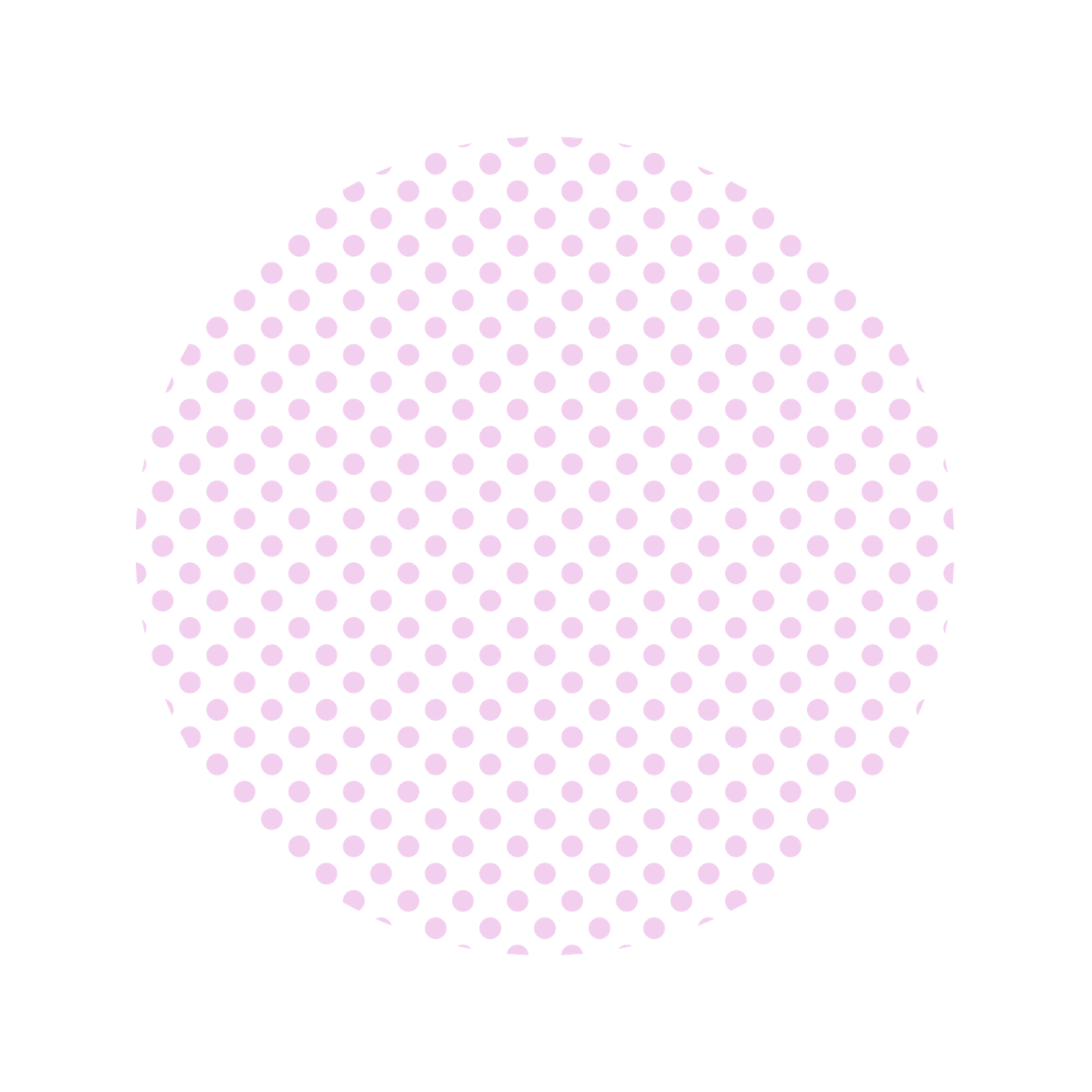 $5691.90
$5127.15
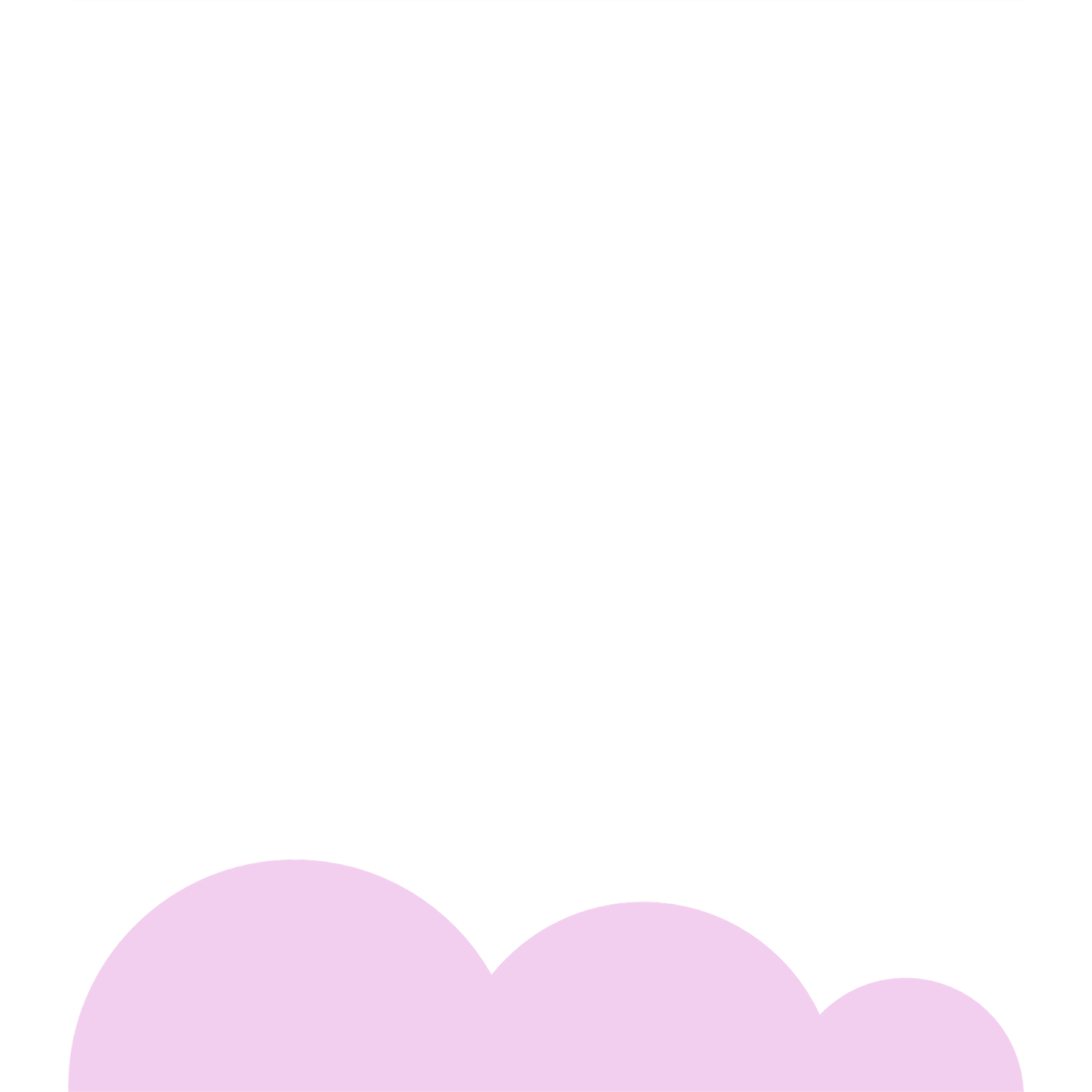 3
Avoiding Sequence Risk
Deposit
Interest
Deposit
Interest
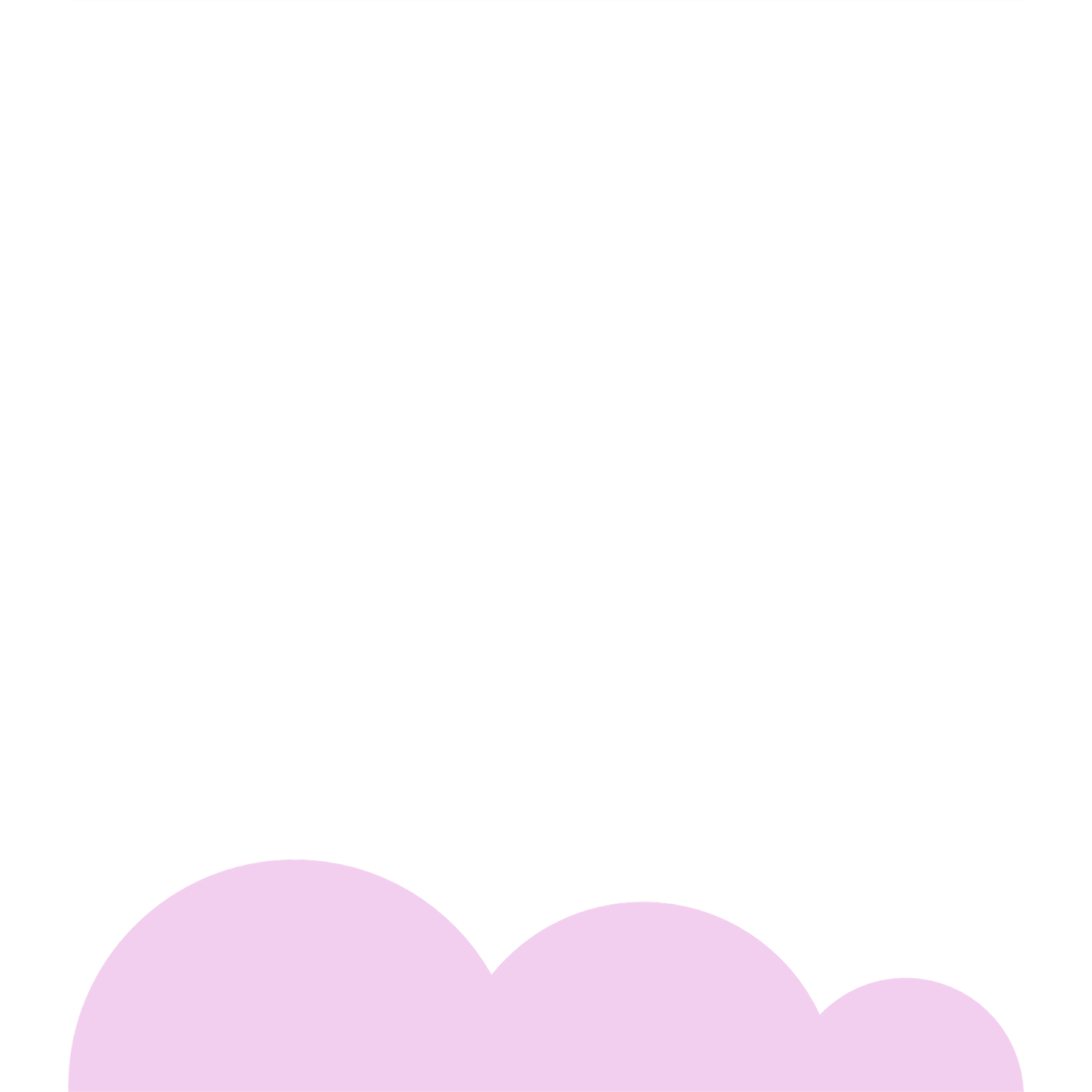 +$4000
5%
+$4000
20%
10%
15%
15%
10%
20%
5%
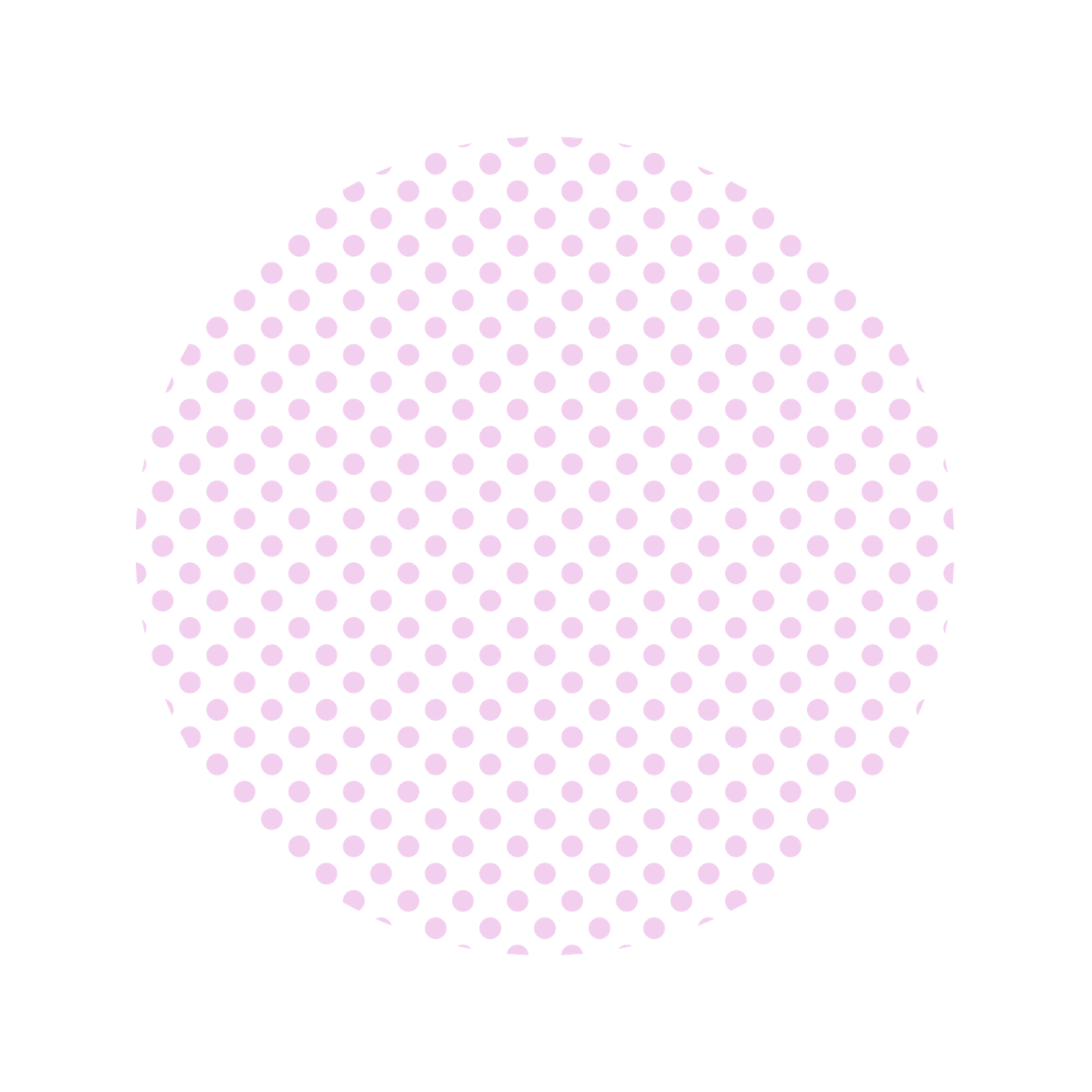 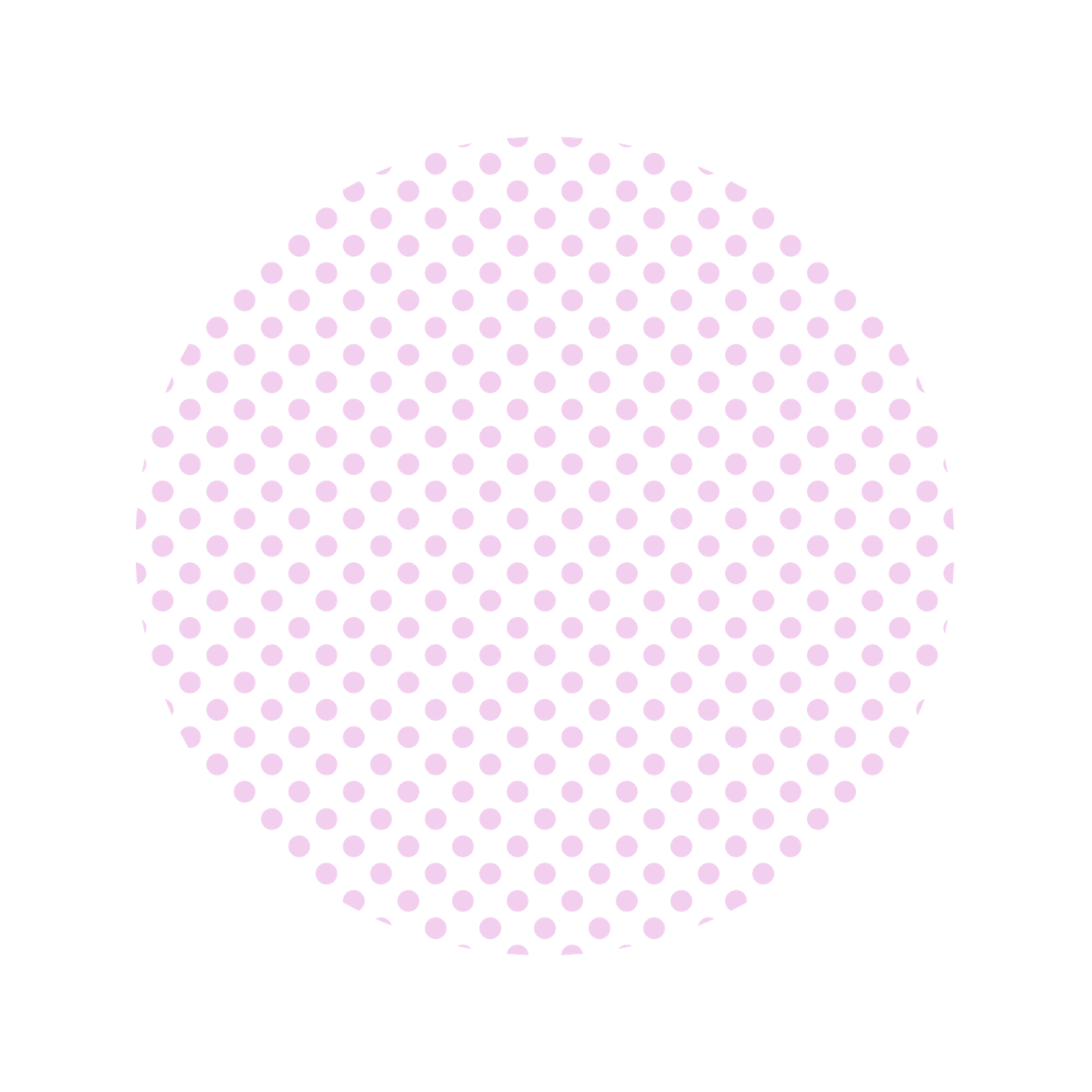 $6375.60
$6375.60
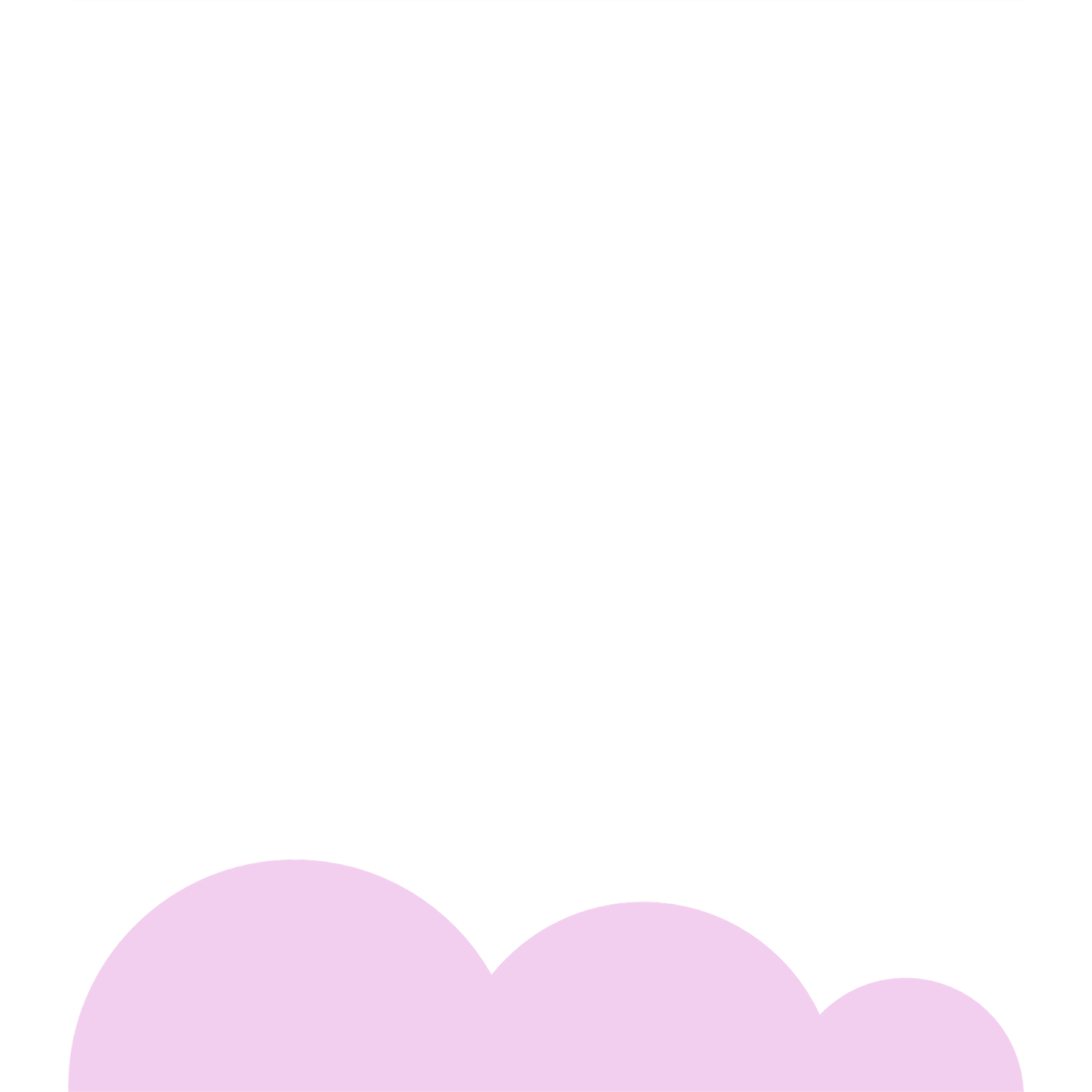 4
Avoiding Sequence Risk
Deposit
Interest
Deposit
Interest
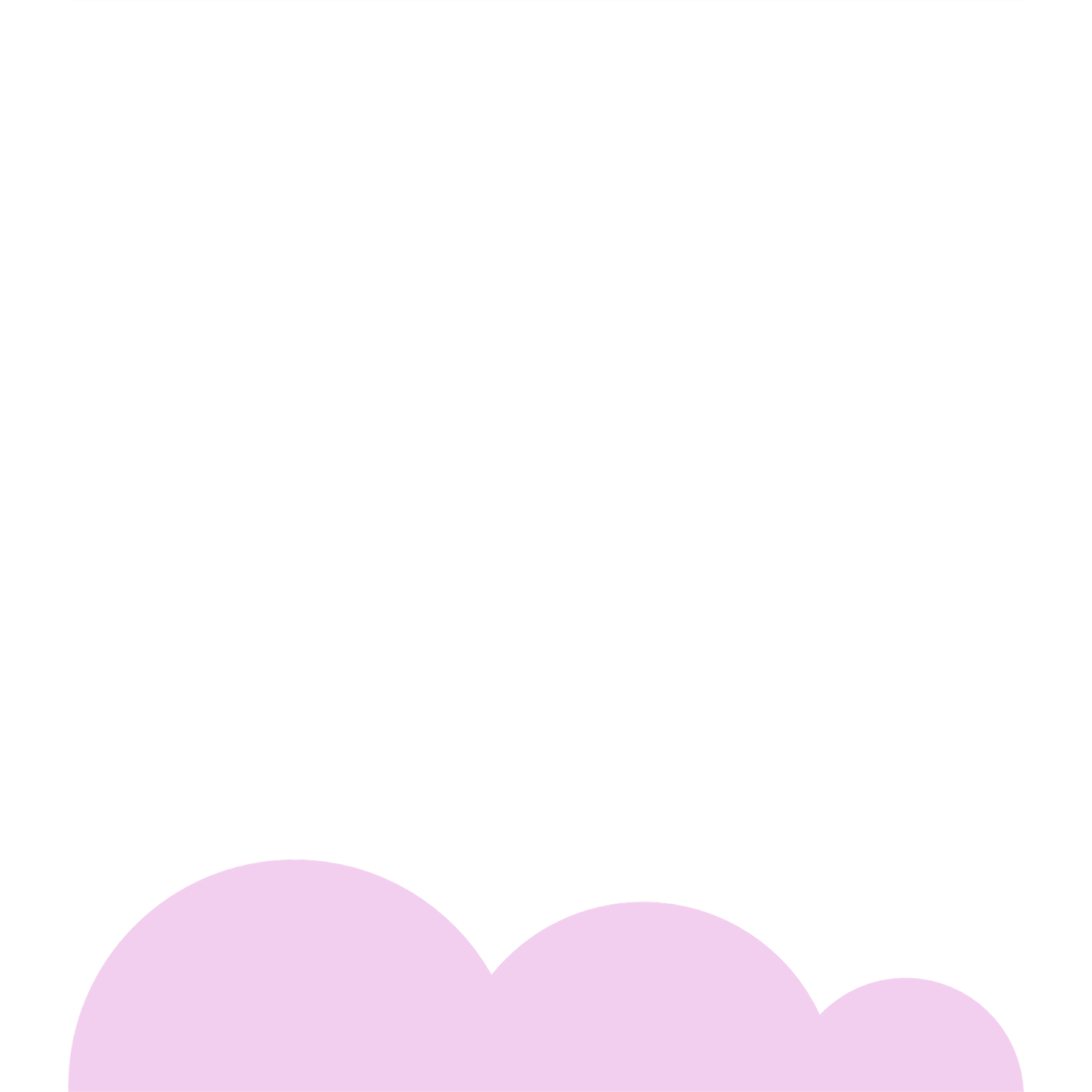 +$1000
11.1%
+$1000
11.1%
+$1000
11.1%
+$1000
11.1%
+$1000
11.1%
+$1000
11.1%
+$1000
11.1%
+$1000
11.1%
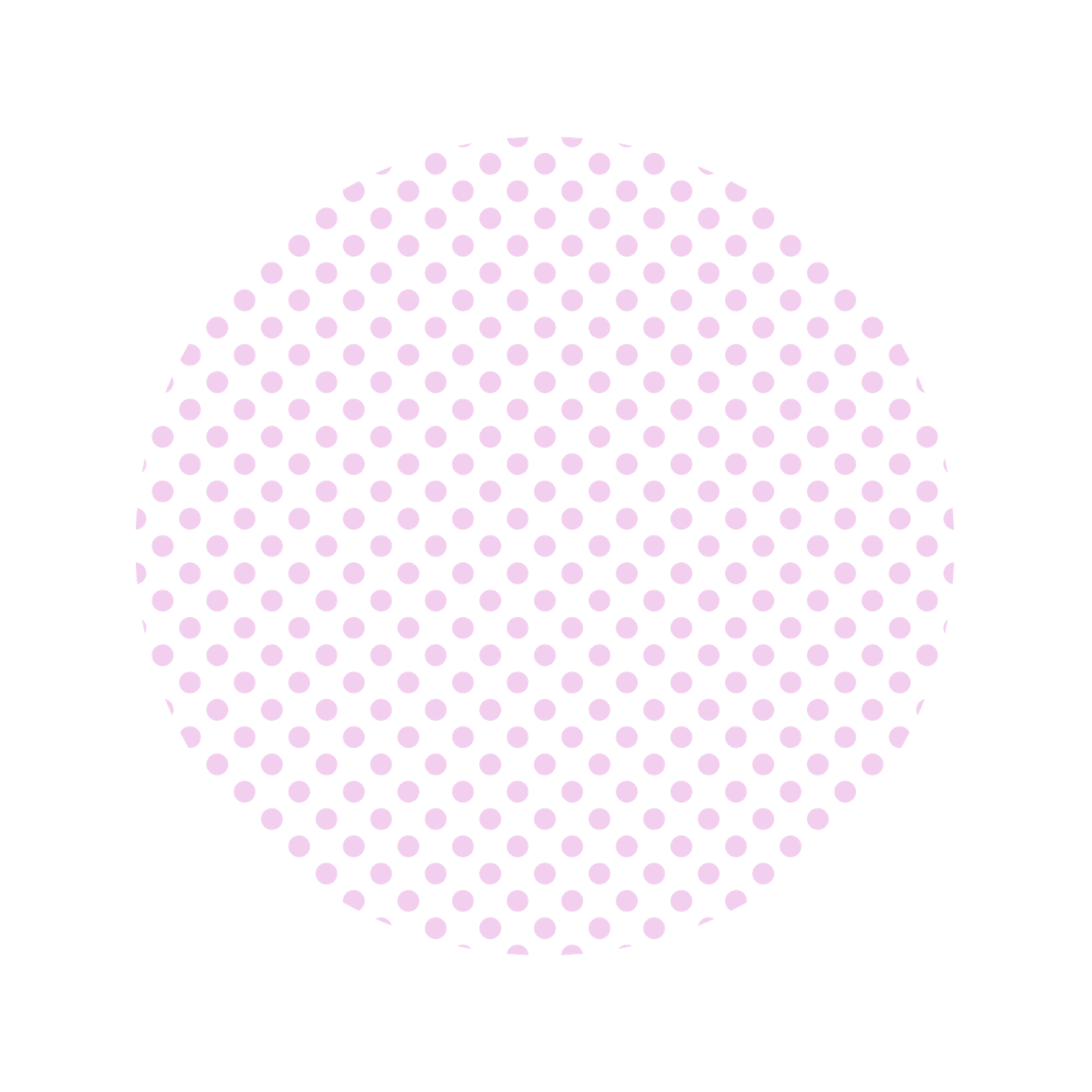 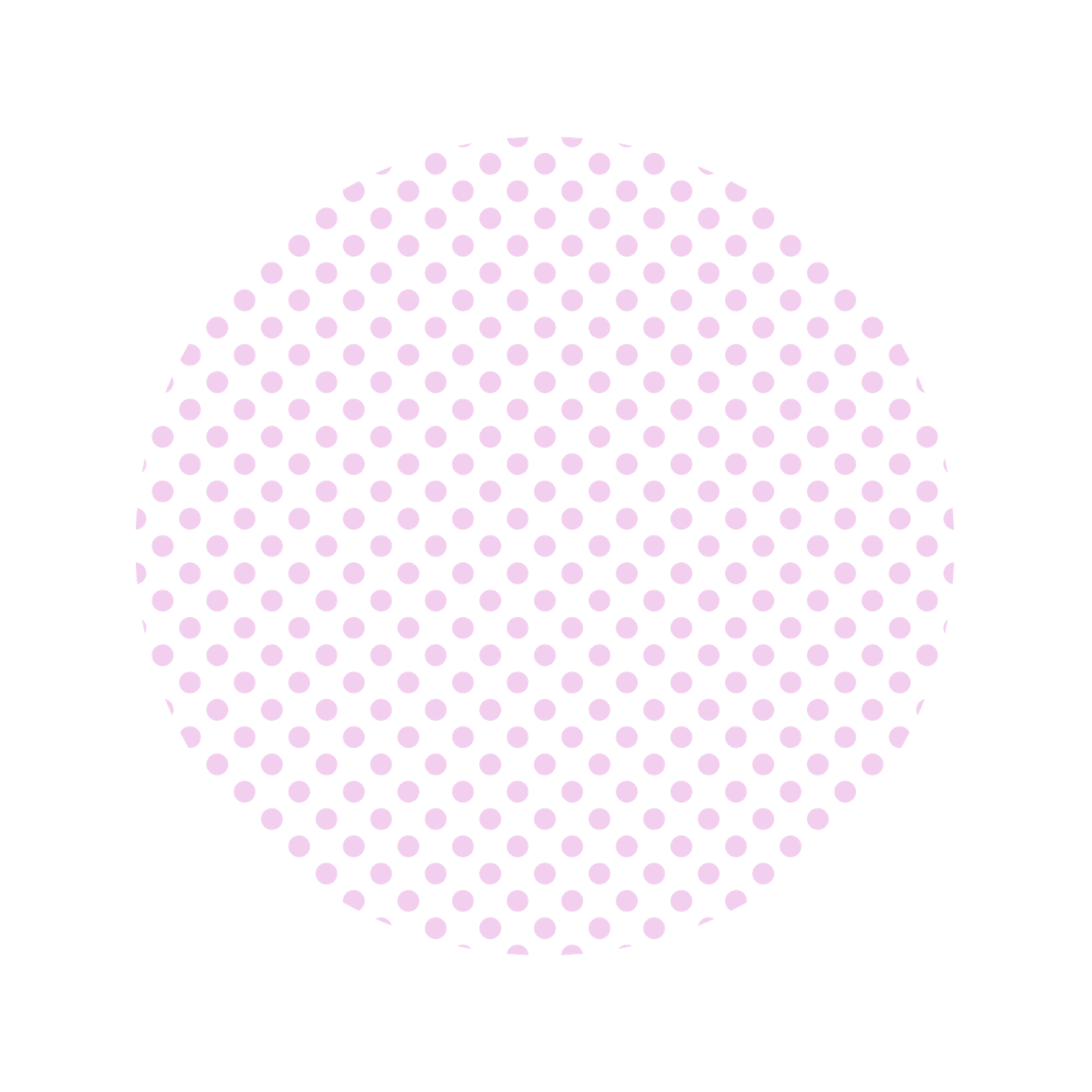 $5240.20
$5240.20
5
Product Concept
[Speaker Notes: A lump sum investment avoids sequence risk, but may not be financially practical
How can we mitigate the exposure to unfavorable sequences
Unpredictable growth factors means sequence risk]
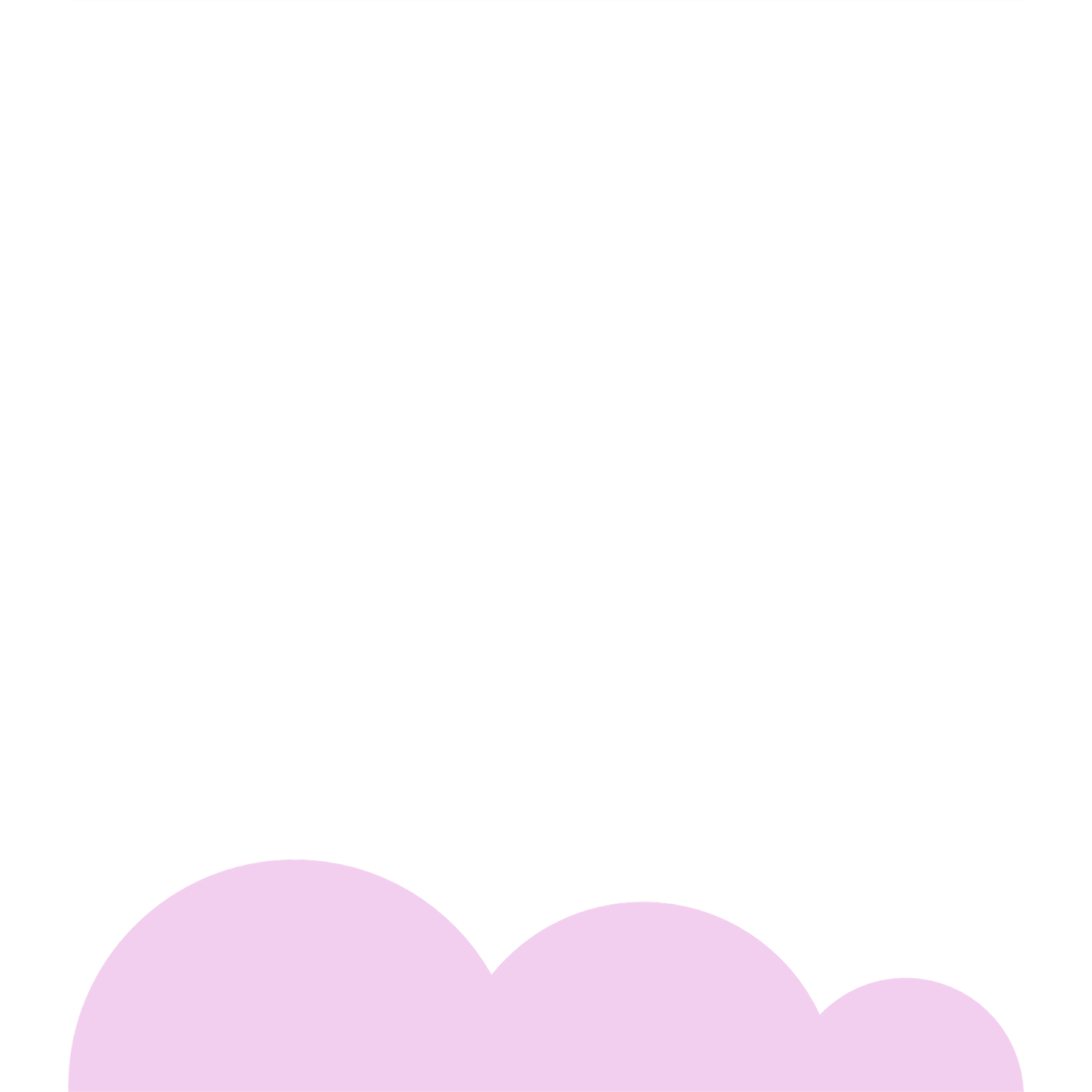 6
Product Concept (Example)
Example Account 1                  Geometric Average
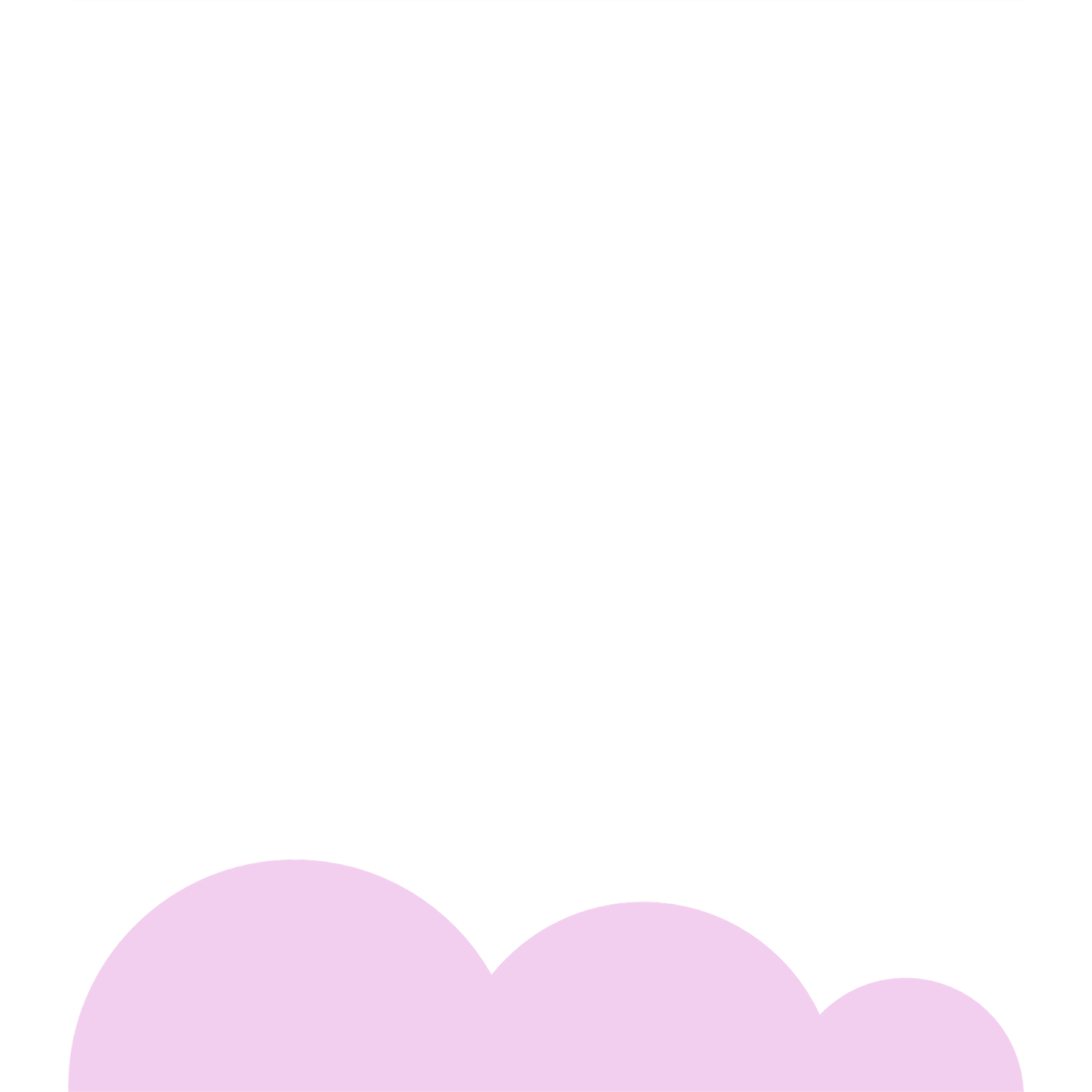 Deposit
Interest
Deposit
Interest
20%
12.36%
+$1000
+$1000
15%
+$1000
+$1000
12.36%
+$1000
+$1000
10%
12.36%
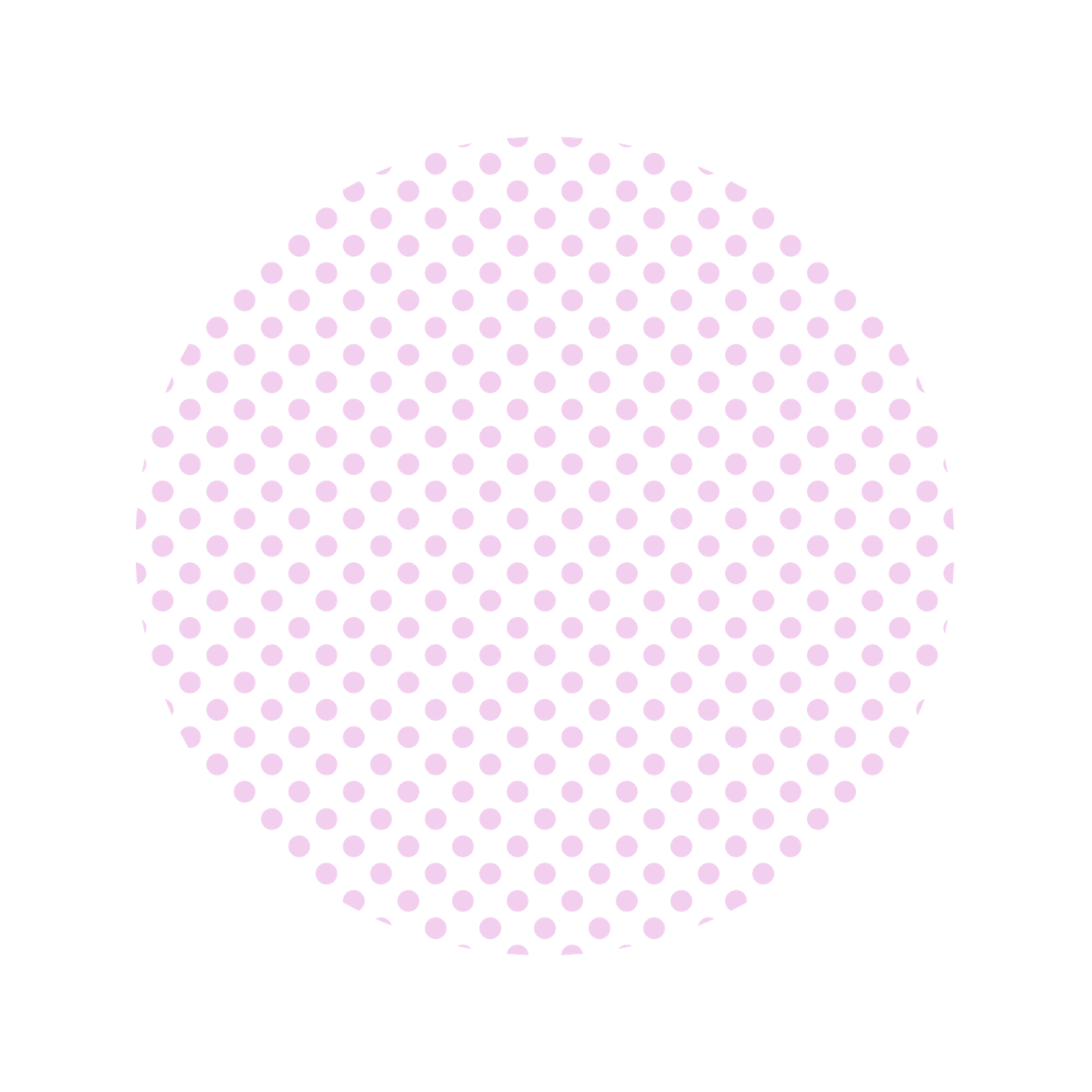 5%
+$1000
+$1000
12.36%
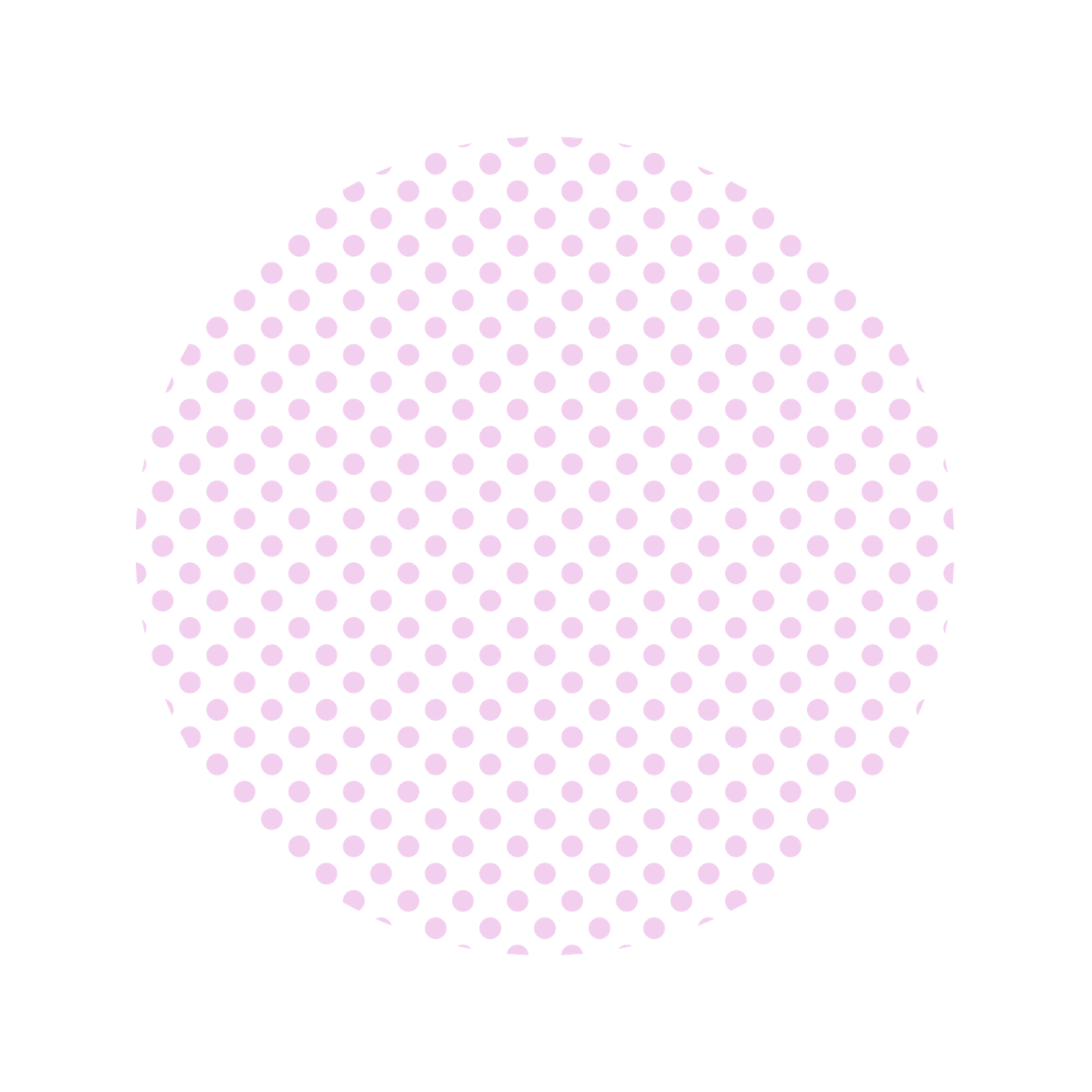 $5127.15
$5398.56
Payment: $271.41
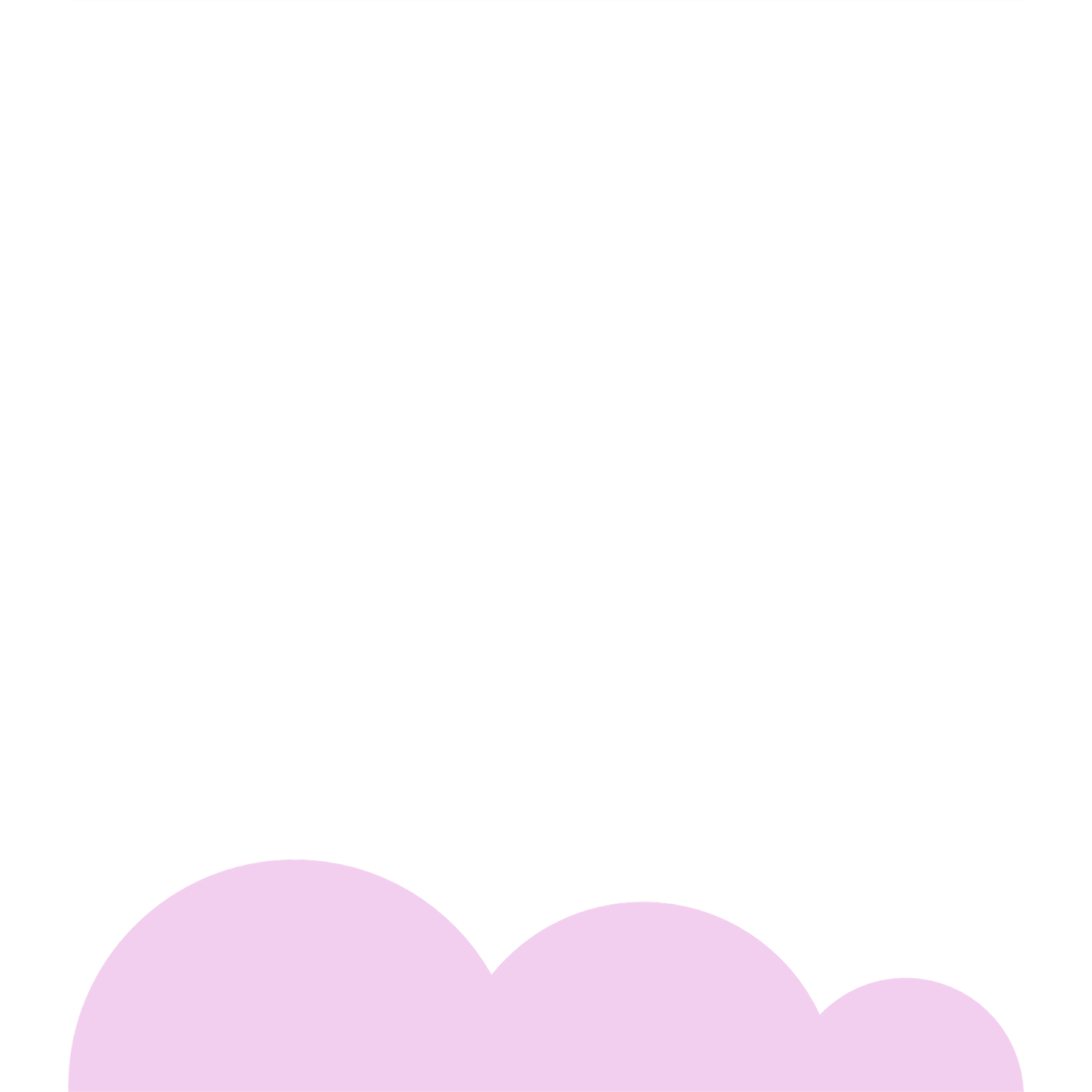 7
Product Concept (Example)
Example Account 2                  Geometric Average
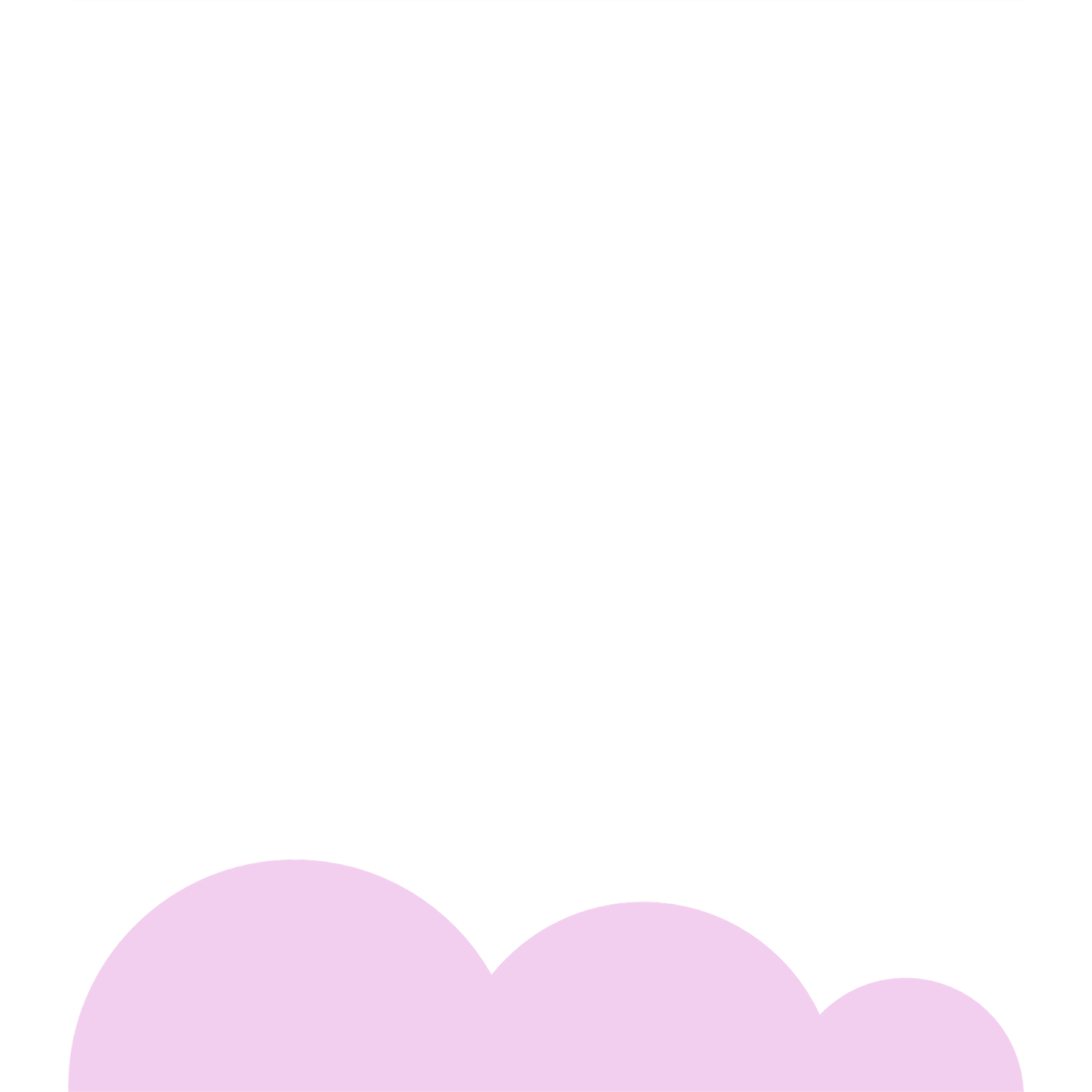 Deposit
Interest
Deposit
Interest
12.36%
+$1000
5%
+$1000
+$1000
10%
+$1000
12.36%
+$1000
15%
+$1000
12.36%
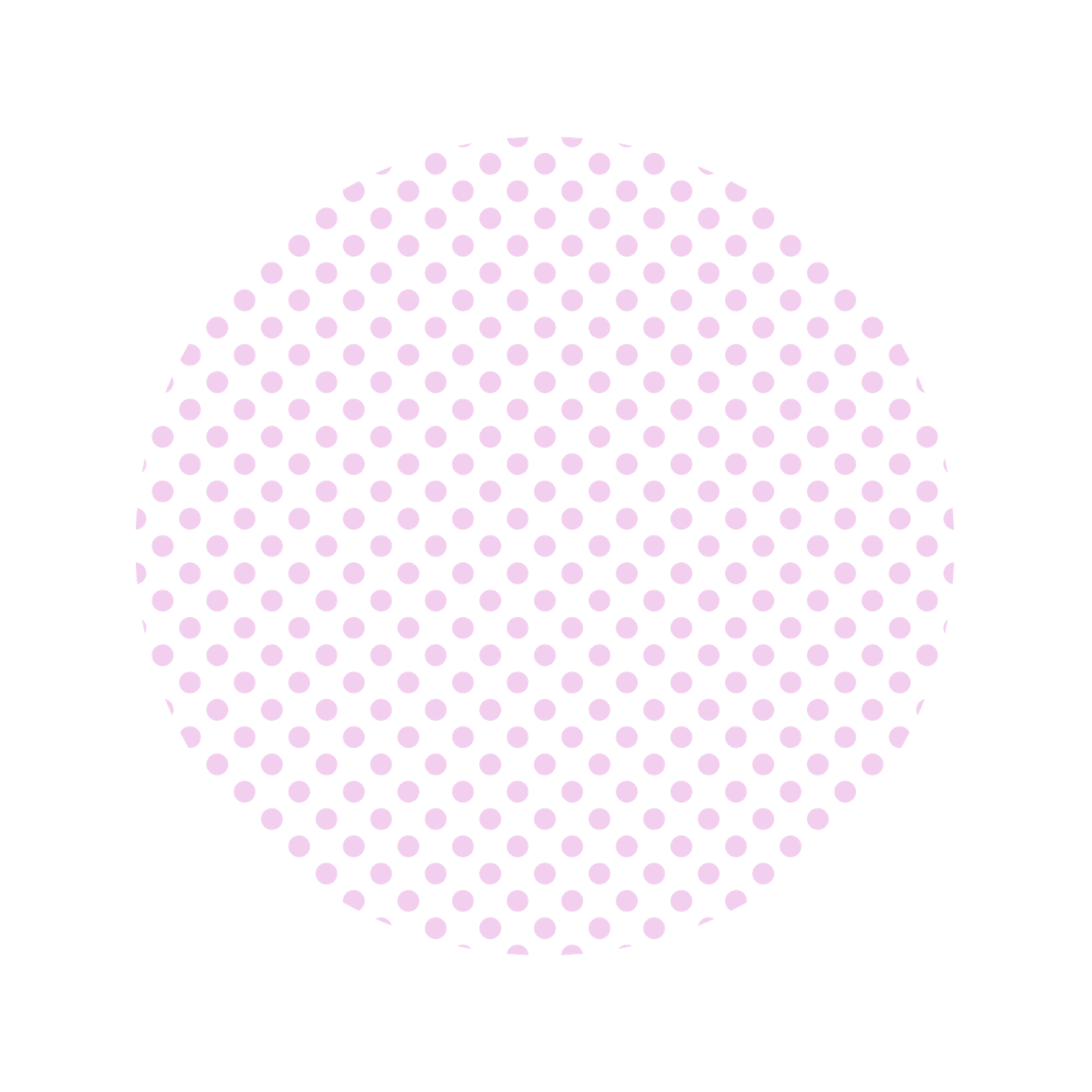 +$1000
20%
+$1000
12.36%
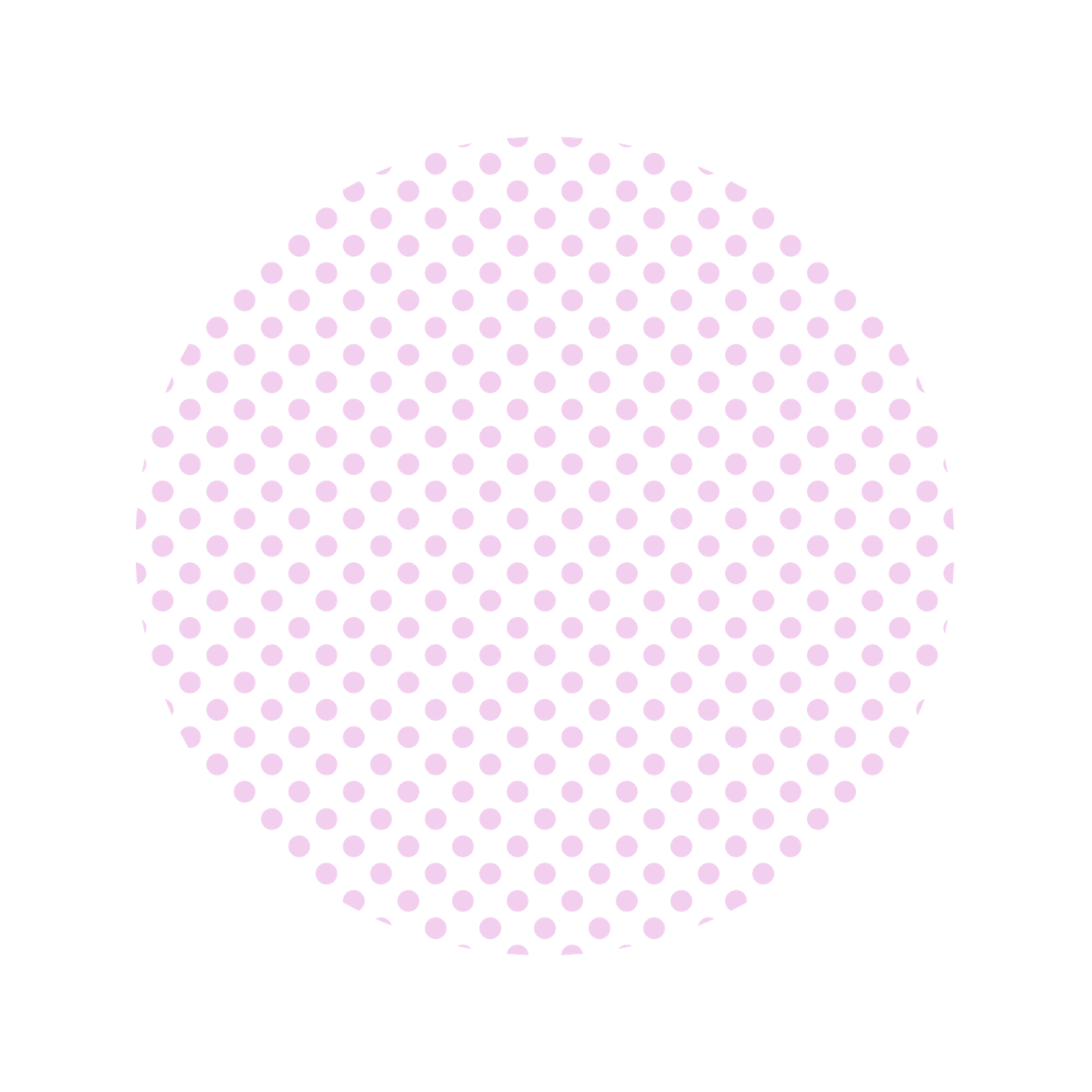 $5691.90
$5398.56
Payment: $0
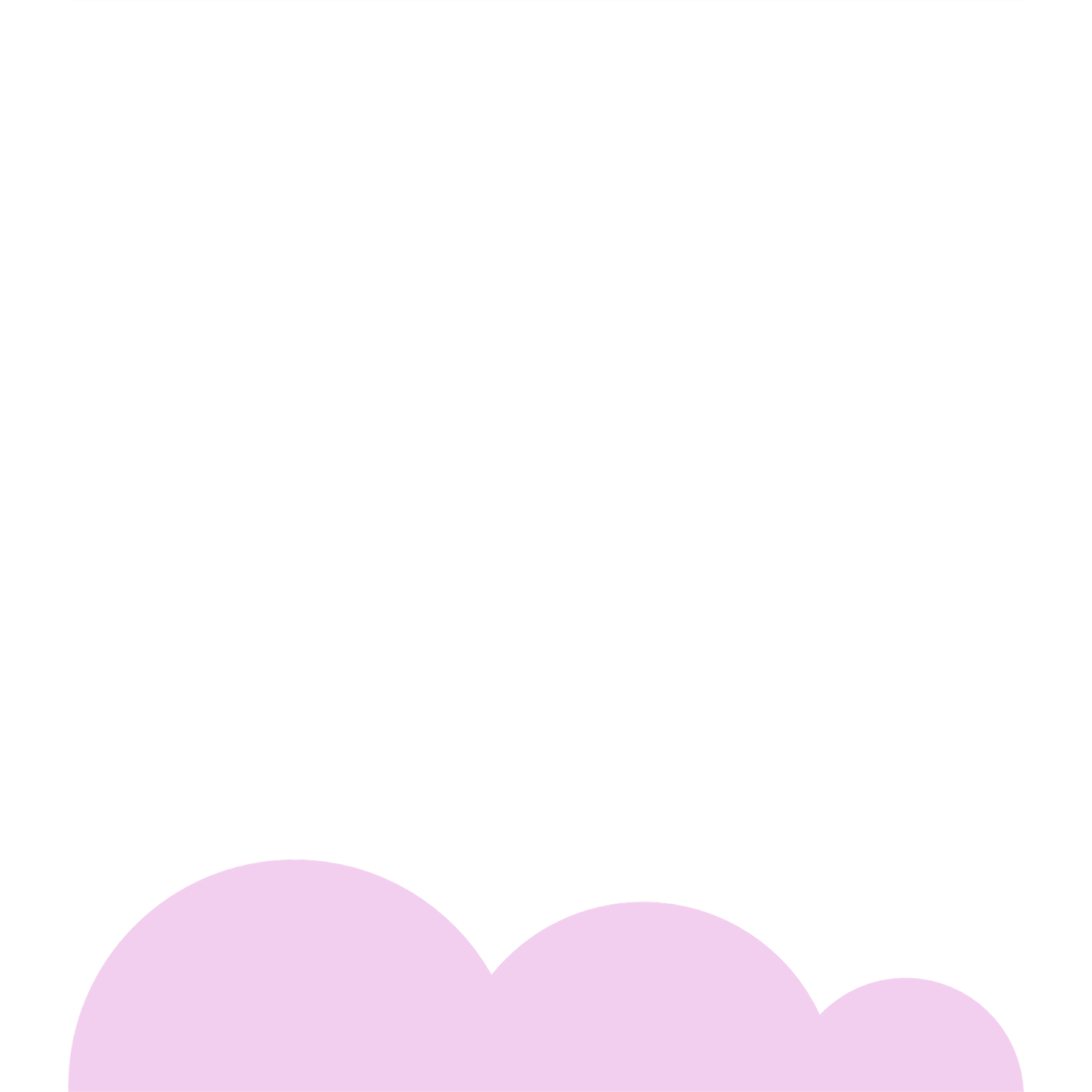 8
Product Concept
Deposit
Interest
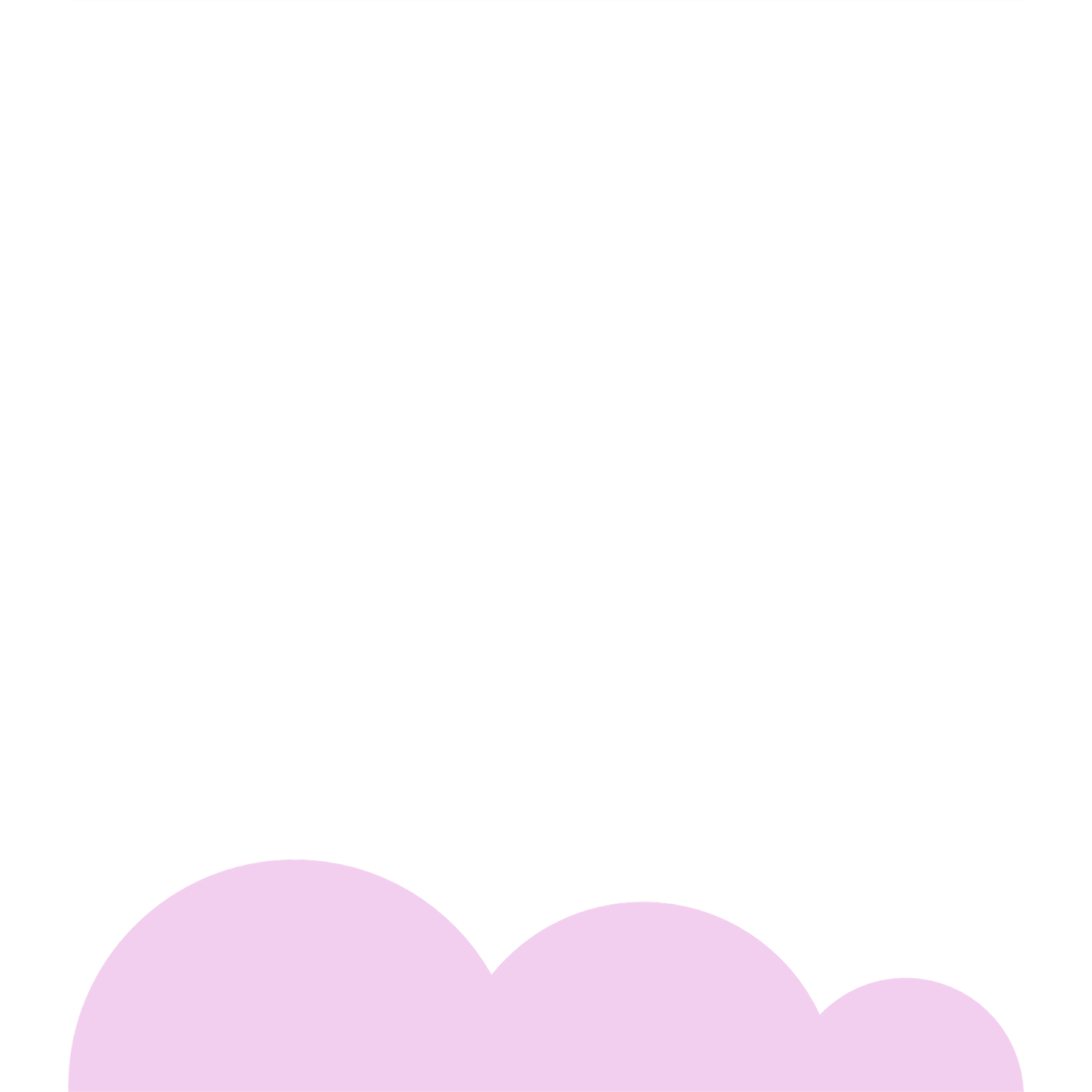 +$1000
???%
+$1000
???%
Growth factors from
the S&P 500
30 annual deposits for $1000 each
+$1000
???%
+$1000
???%
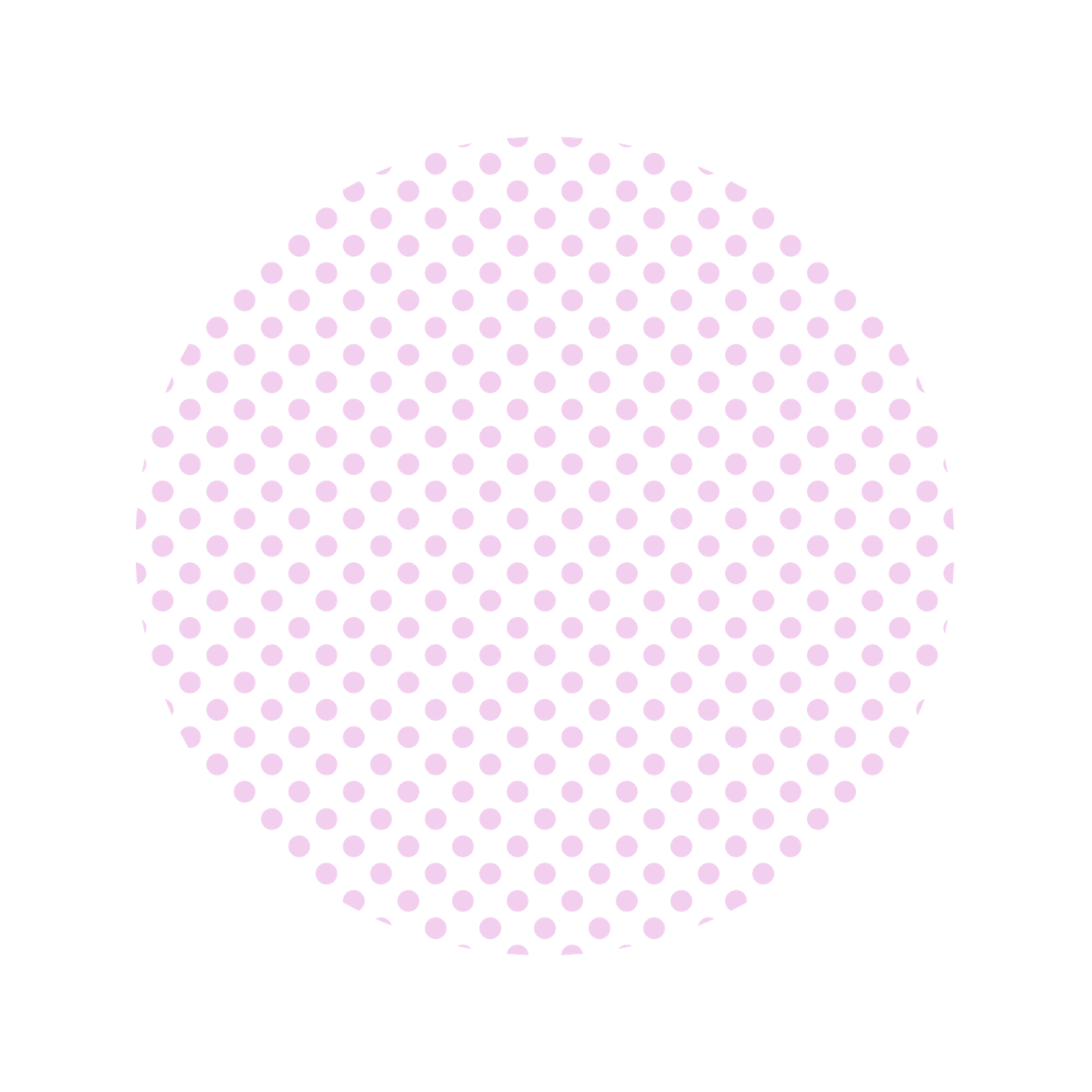 +$1000
???%
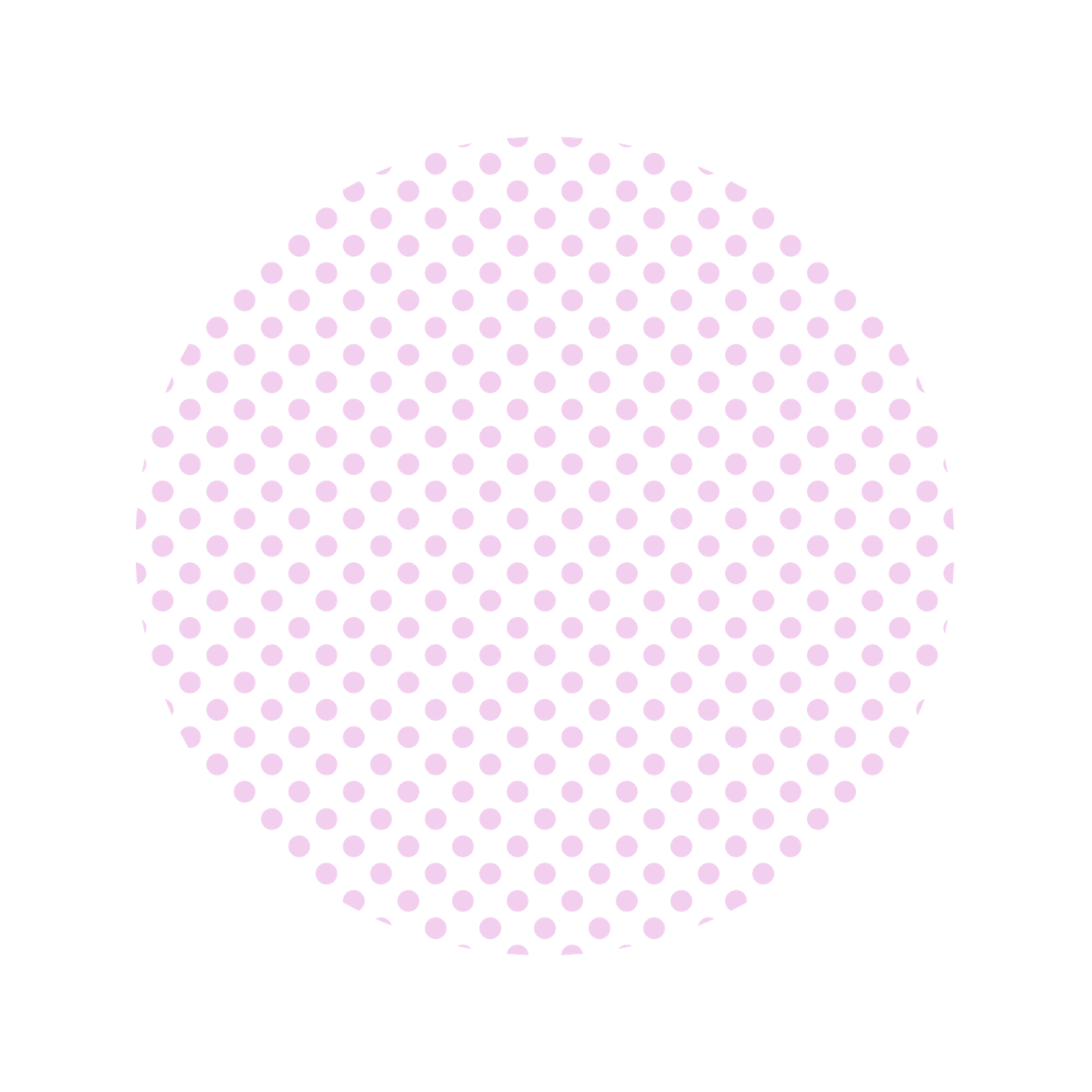 [Speaker Notes: A lump sum investment avoids sequence risk, but may not be financially practical
How can we mitigate the exposure to unfavorable sequences
Unpredictable growth factors means sequence risk]
9
Customer invests $1000 annually into the S&P500 for 30 years

We promise a strike price calculated from the geometric average

If they end up below this amount, we pay the difference
Product Concept (Overview)
10
Simulating the Product
[Speaker Notes: Things we need
 Data & simulations
Risk analysis
Pricing method]
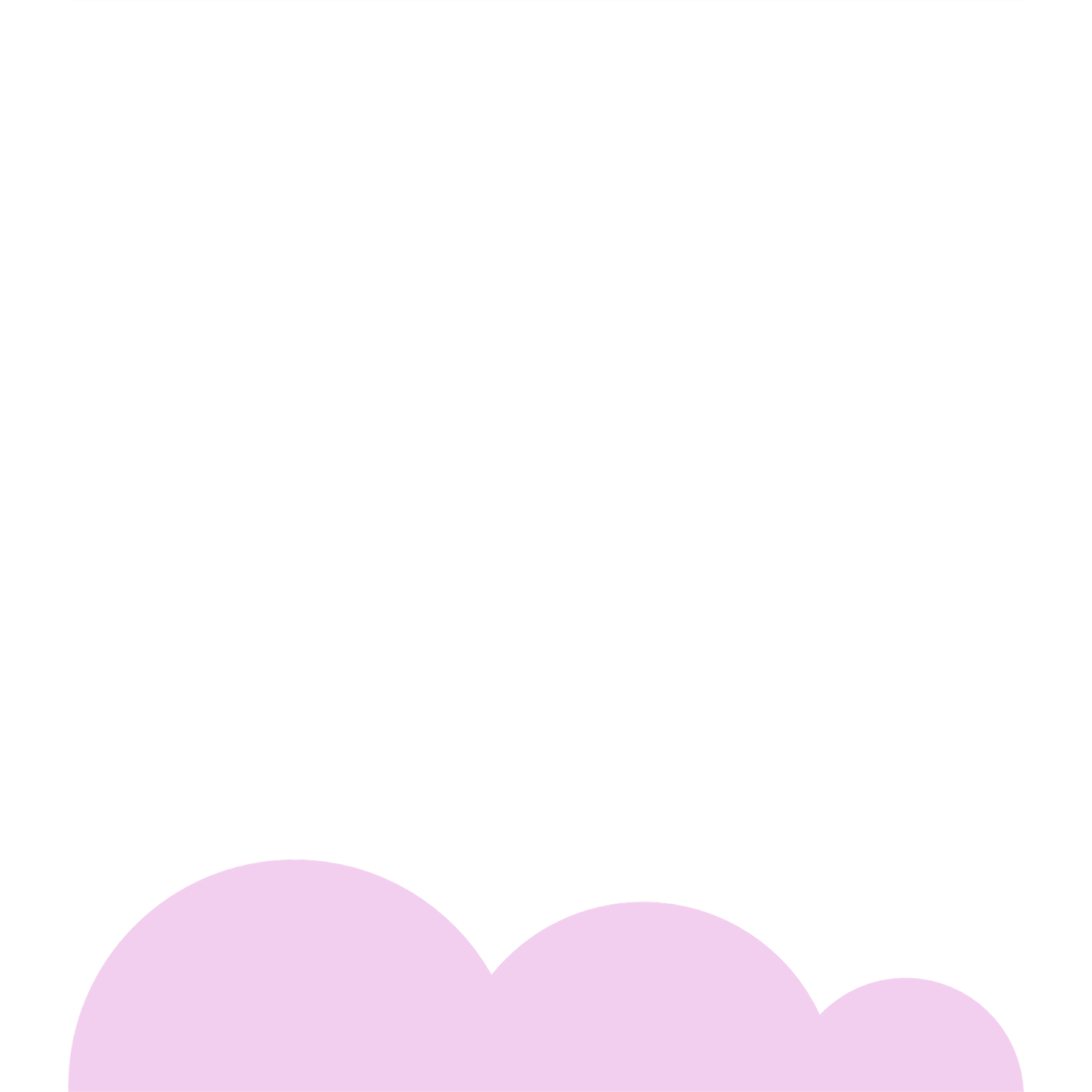 11
S&P 500 Data
(Shown in chronological order)
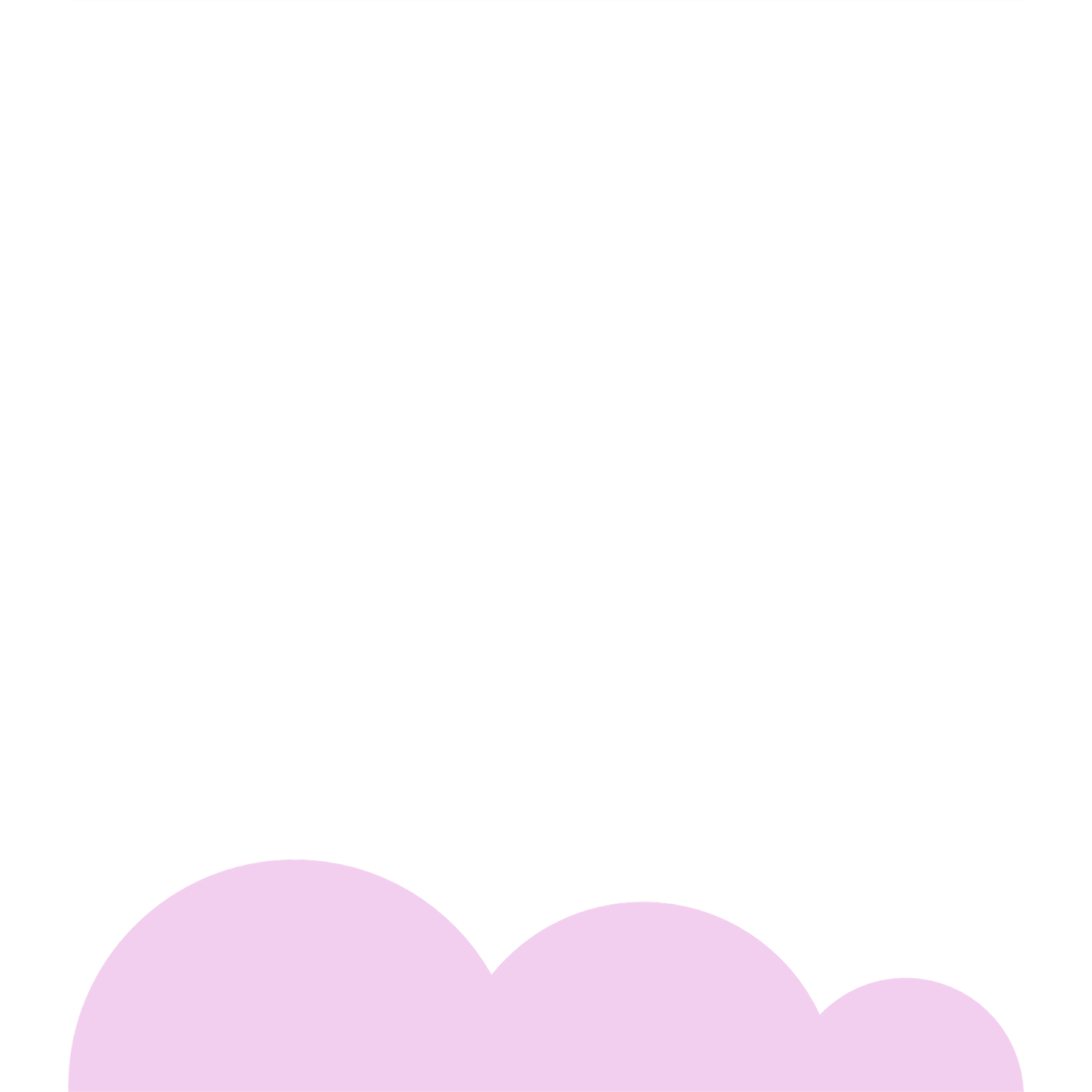 +8.9%
+13.1%
-11.2%
-5.7%
+14.0%
+12.2%
+3.1%
+62.0%
+16.1%
+16.6%
-8.4%
+1.1%
+15.6%
+11.0%
-6.1%
-9.9%
+52.2%
+11.6%
+2.8%
+12.7%
+9.8%
+11.4%
+14.0%
-32.0%
-2.8%
+20.1%
+61.0%
-11.3%
+13.9%
-20.6%
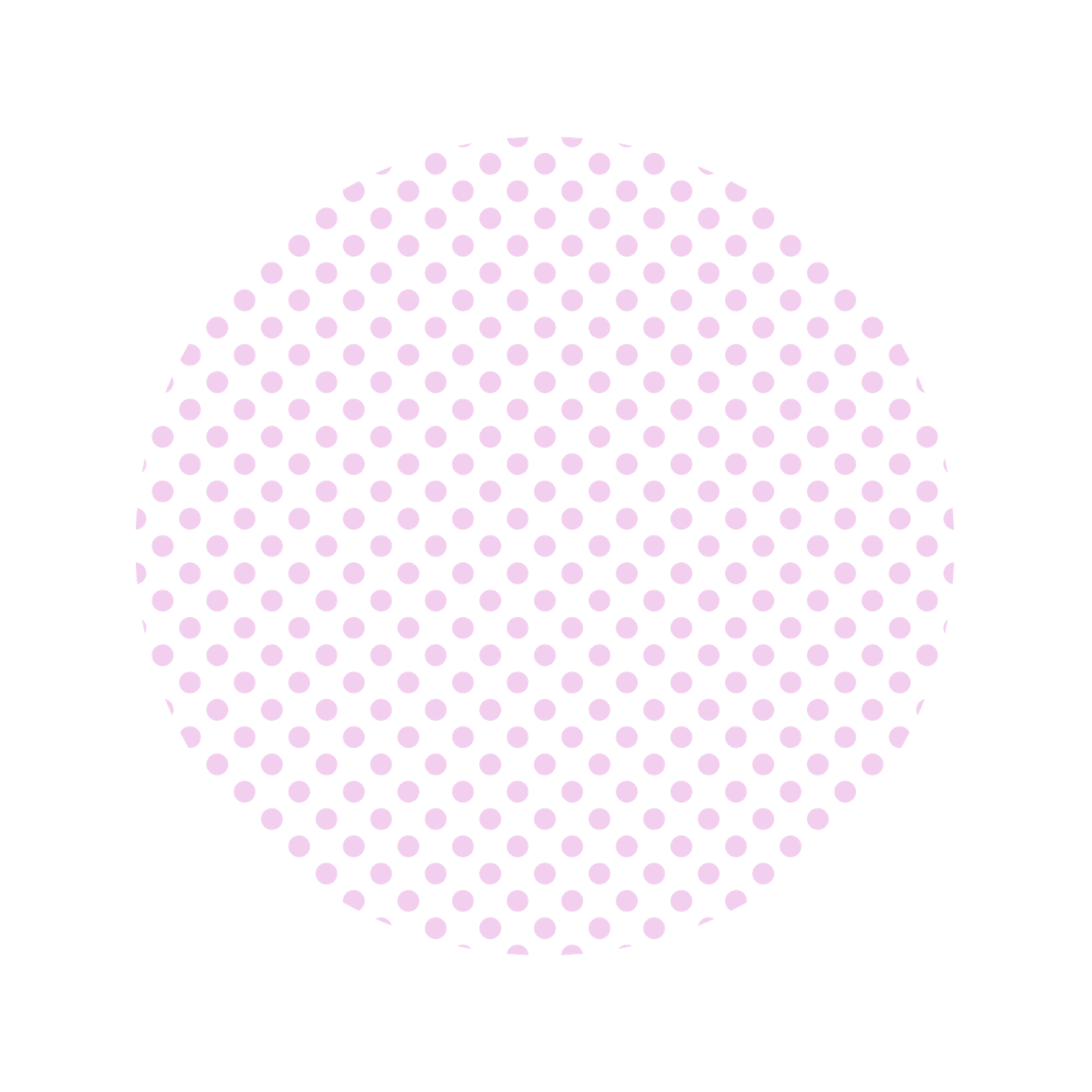 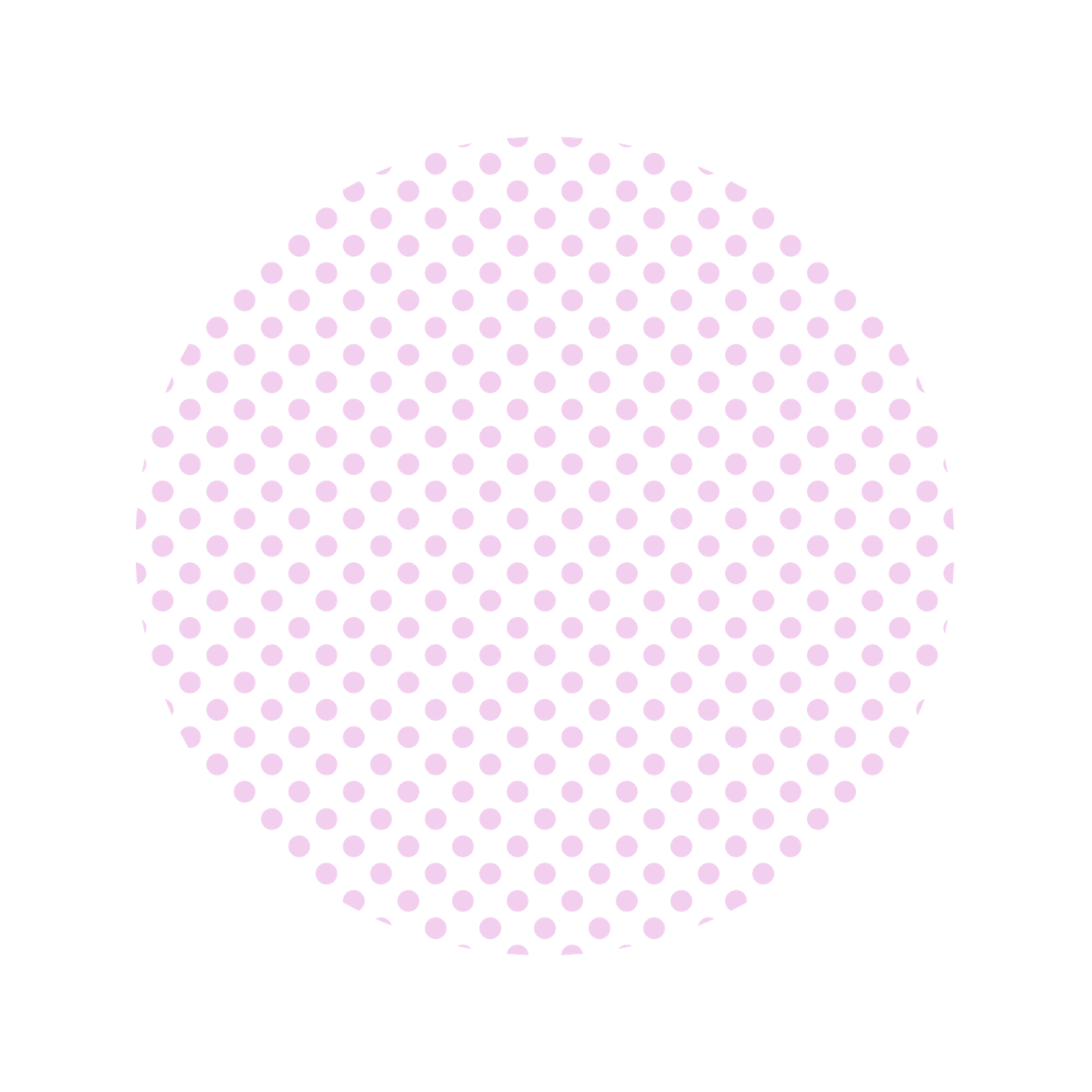 Geo Avg
StDev
+7.6%
0.205
Strike Price
$113,242
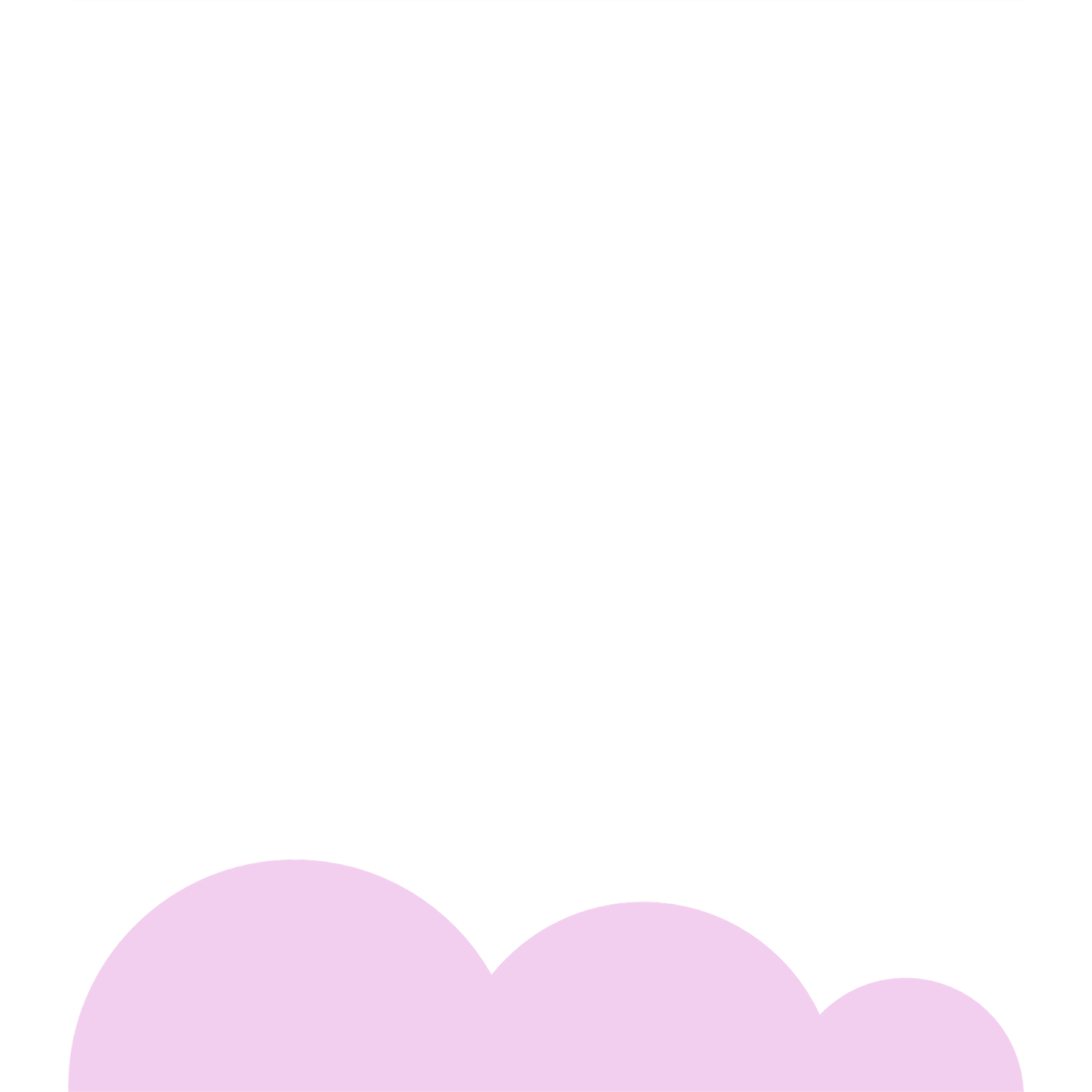 12
Best Possible vs Worst Possible
Strike Price
$113,242
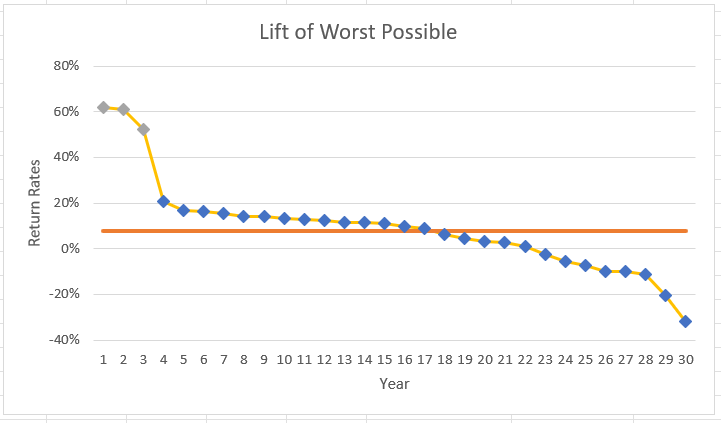 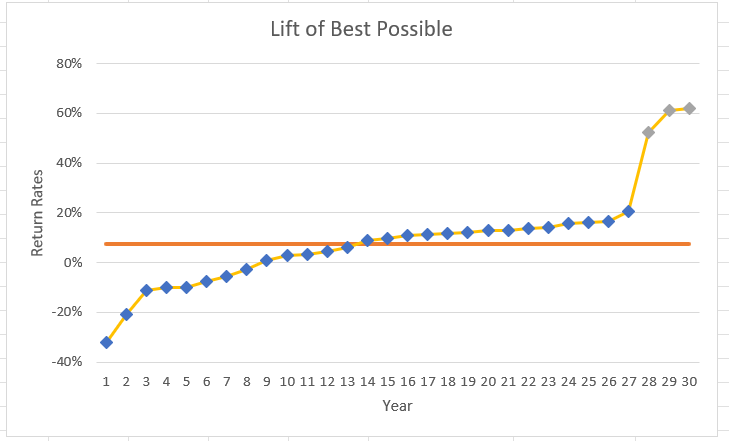 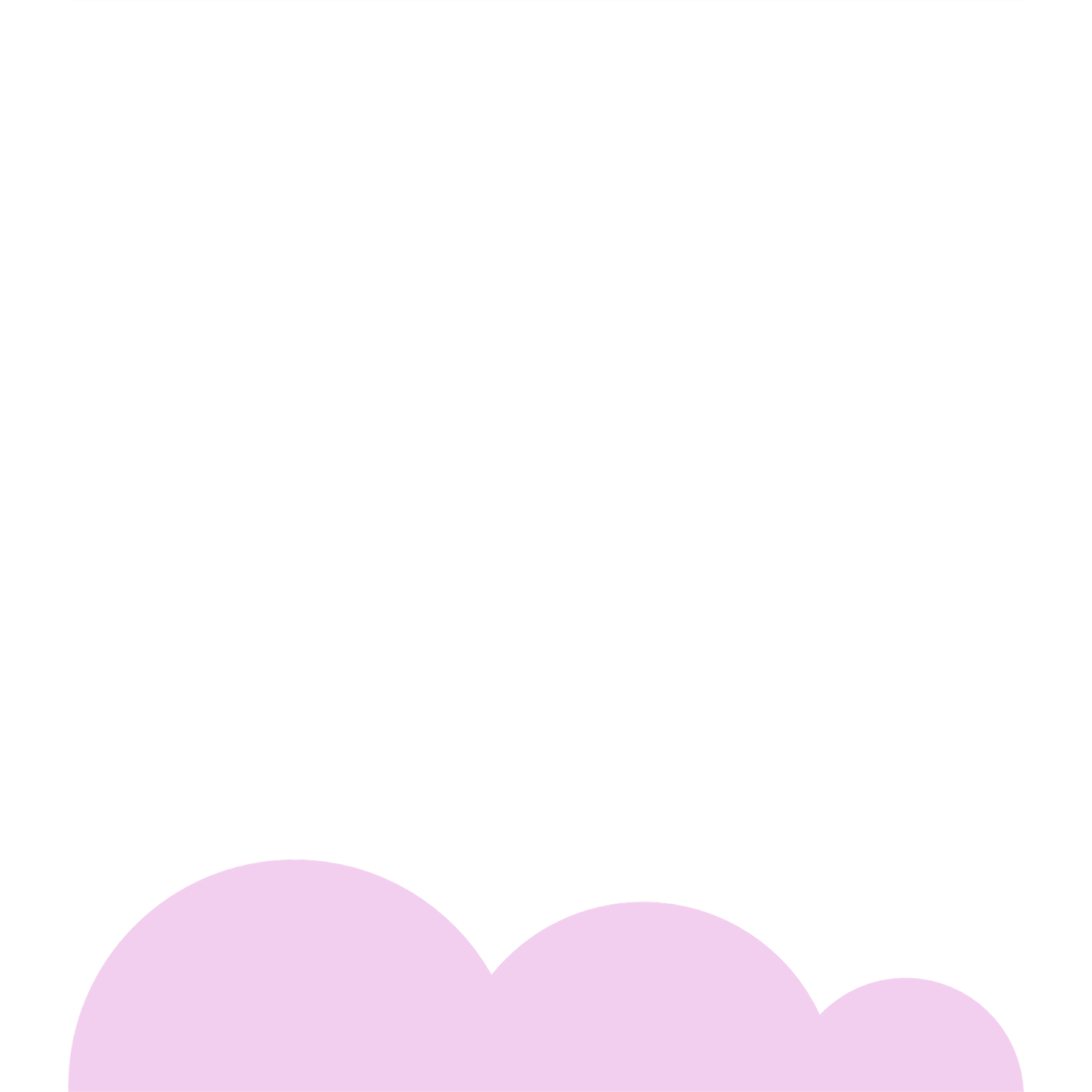 Geo Avg 0.076
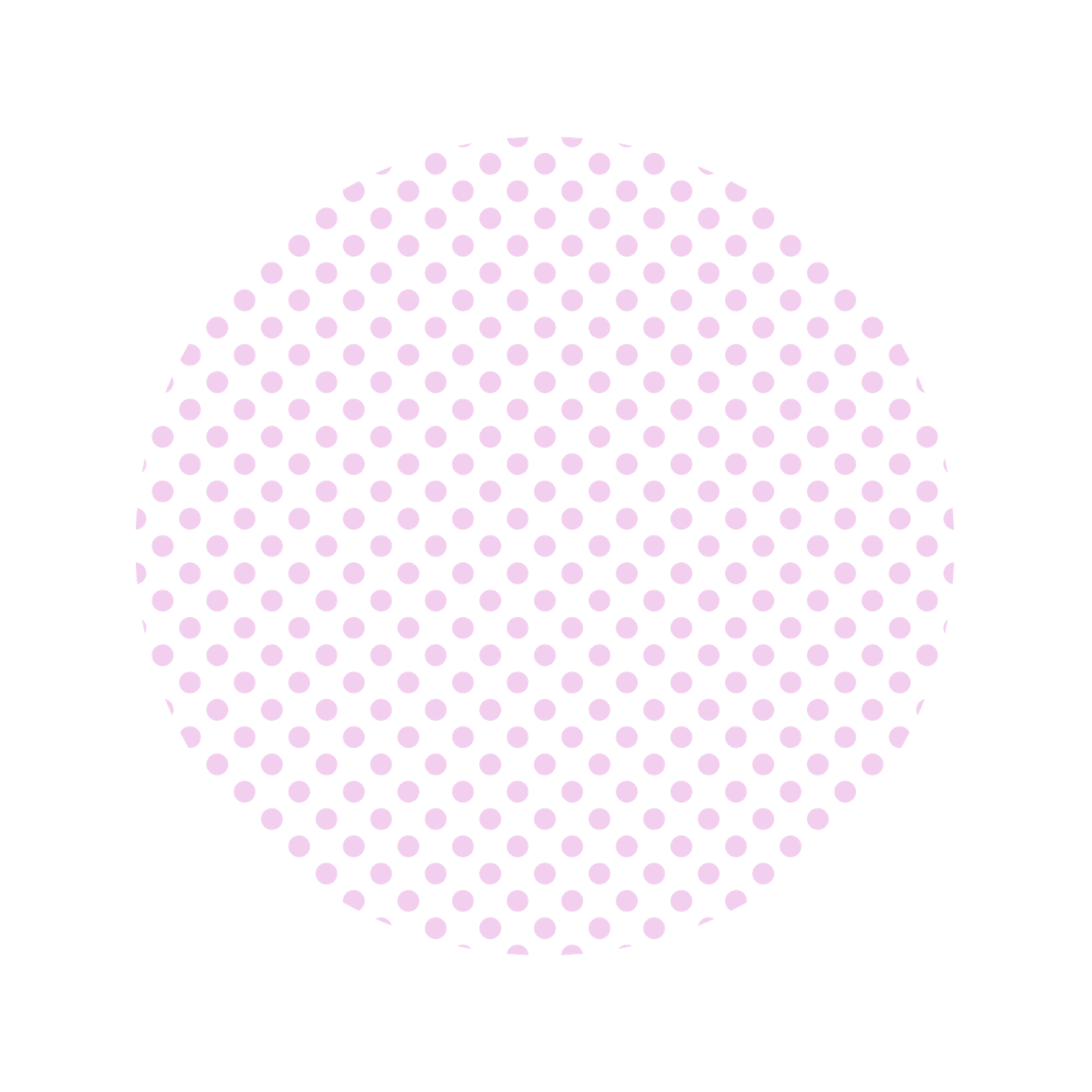 Final Account Balance
Final Account Balance
$467,891
$37,843
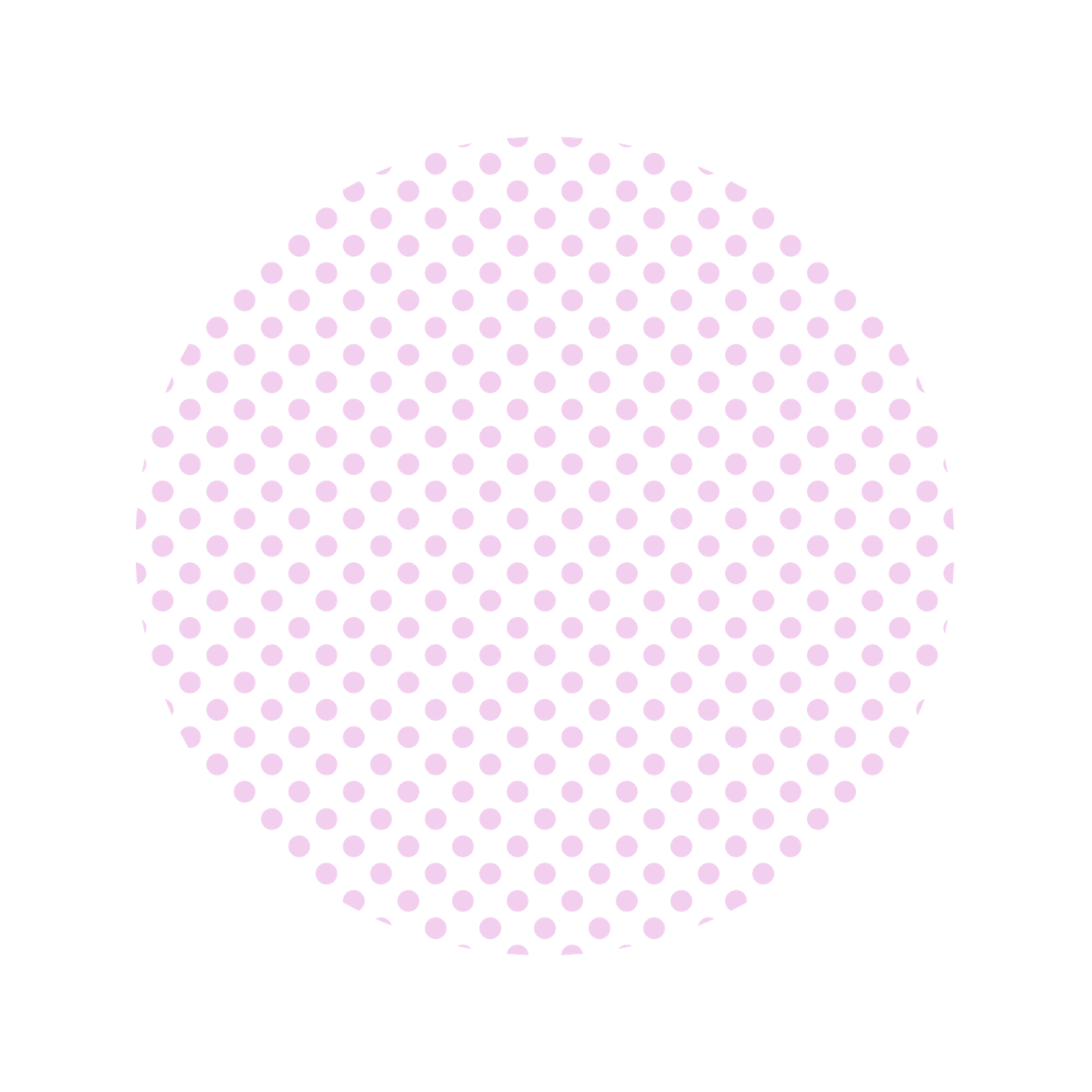 Ratio to Strike Price
2.91
Ratio to Strike Price
4.13
0.33
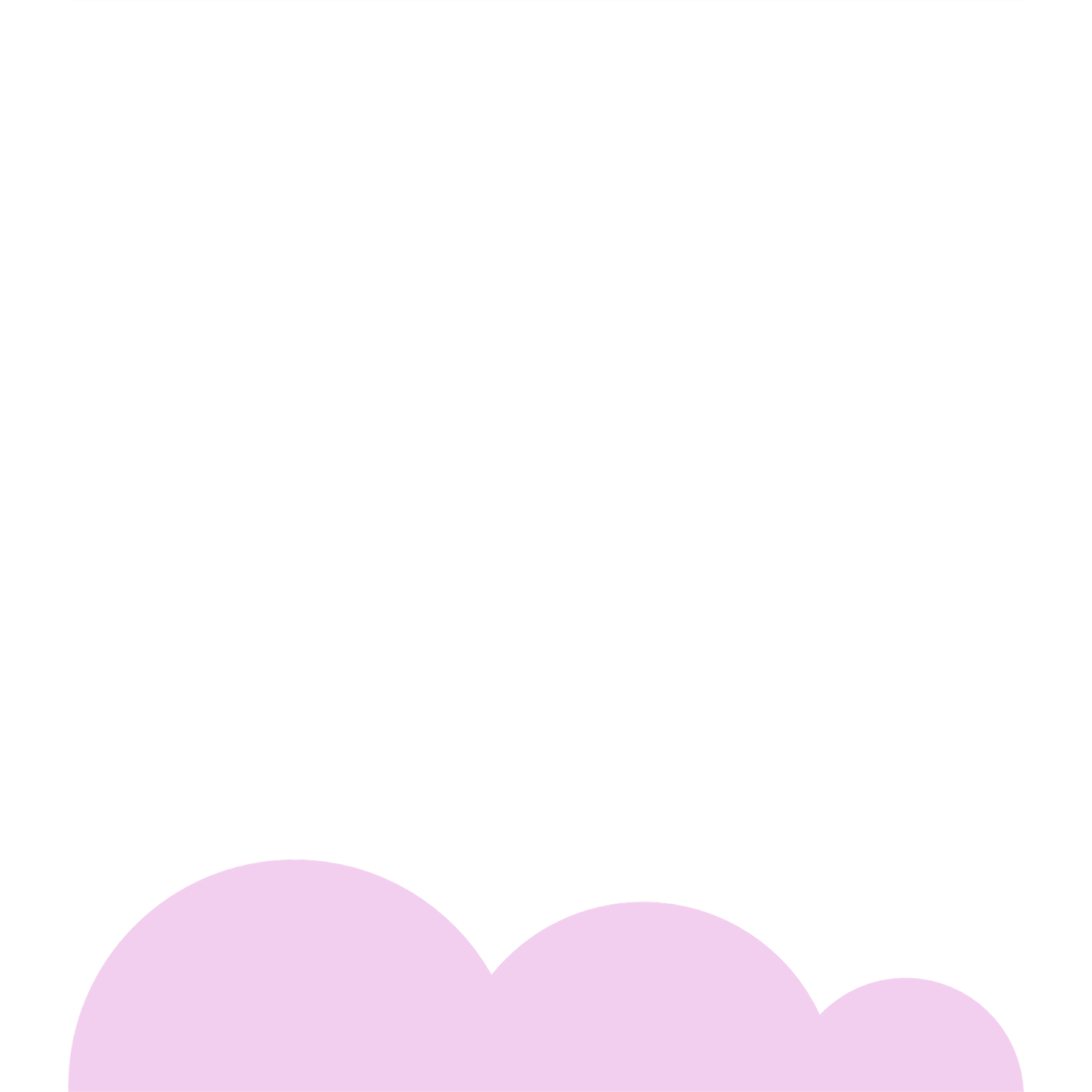 13
Simulated Account Balances
Strike Price
$113,242
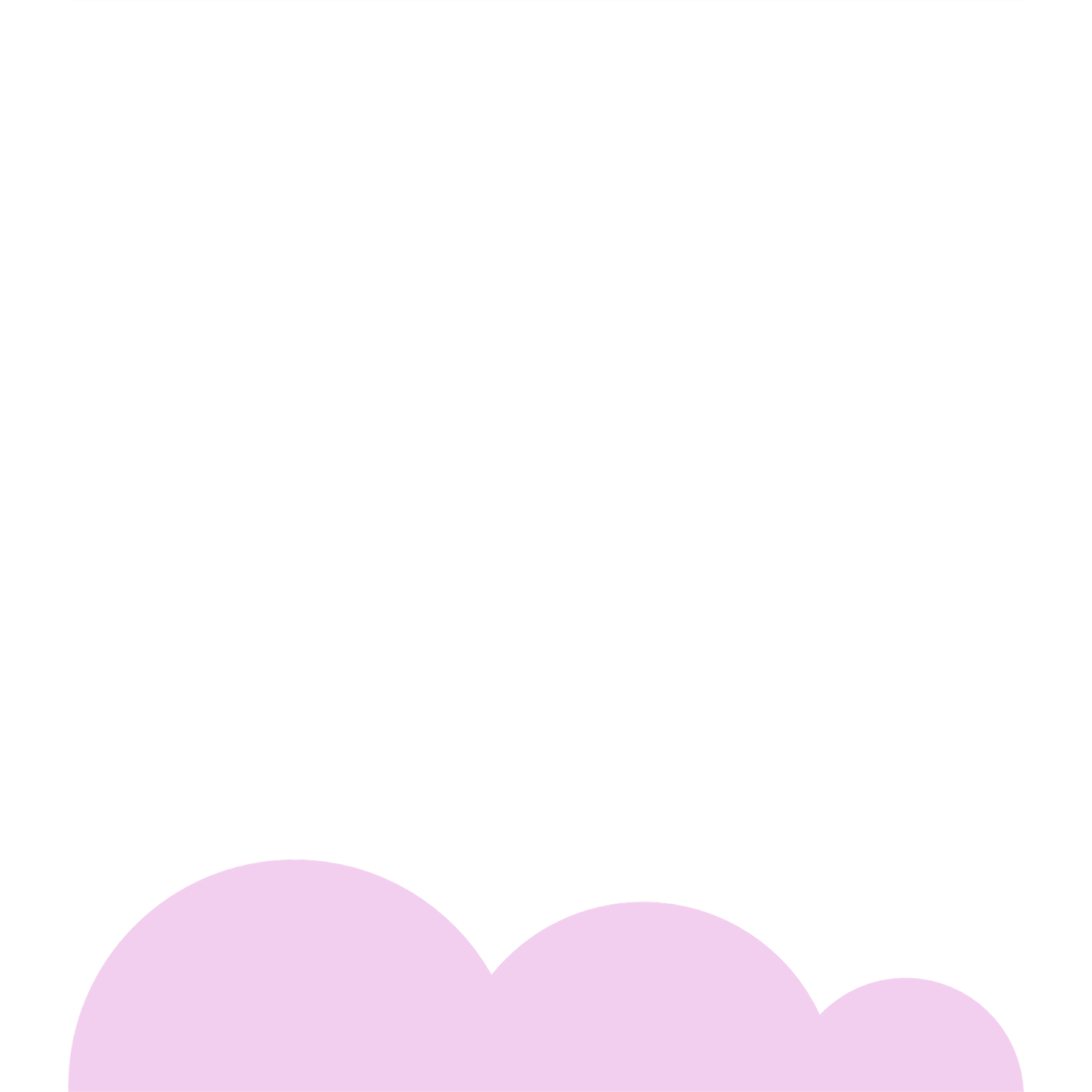 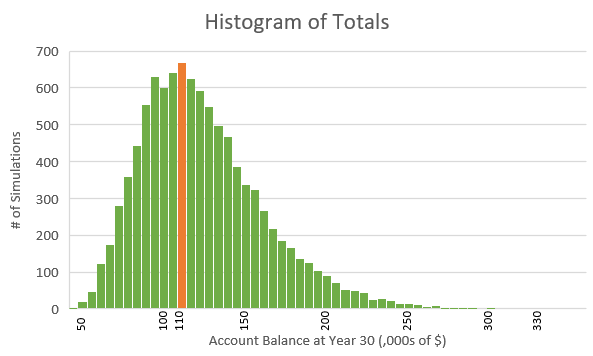 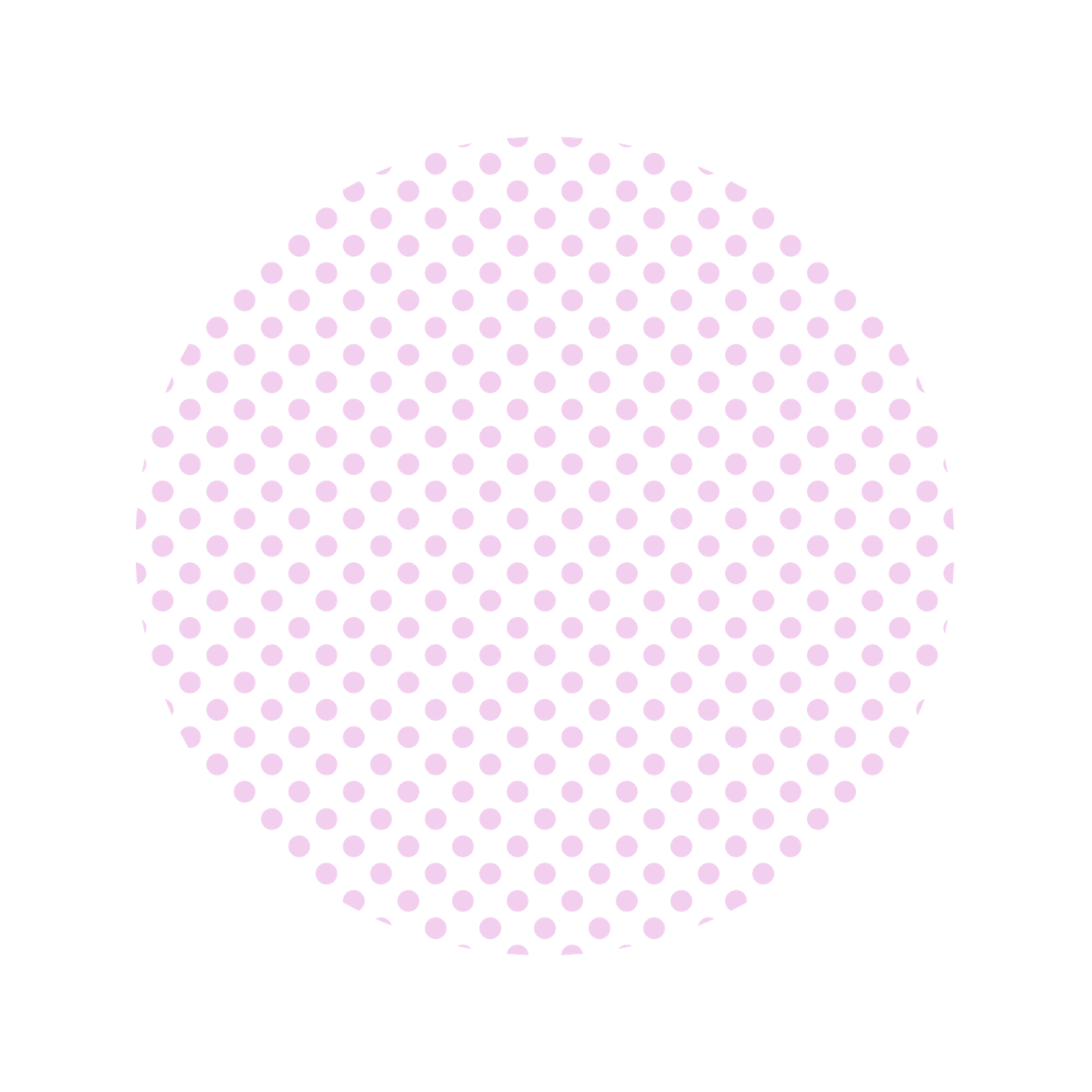 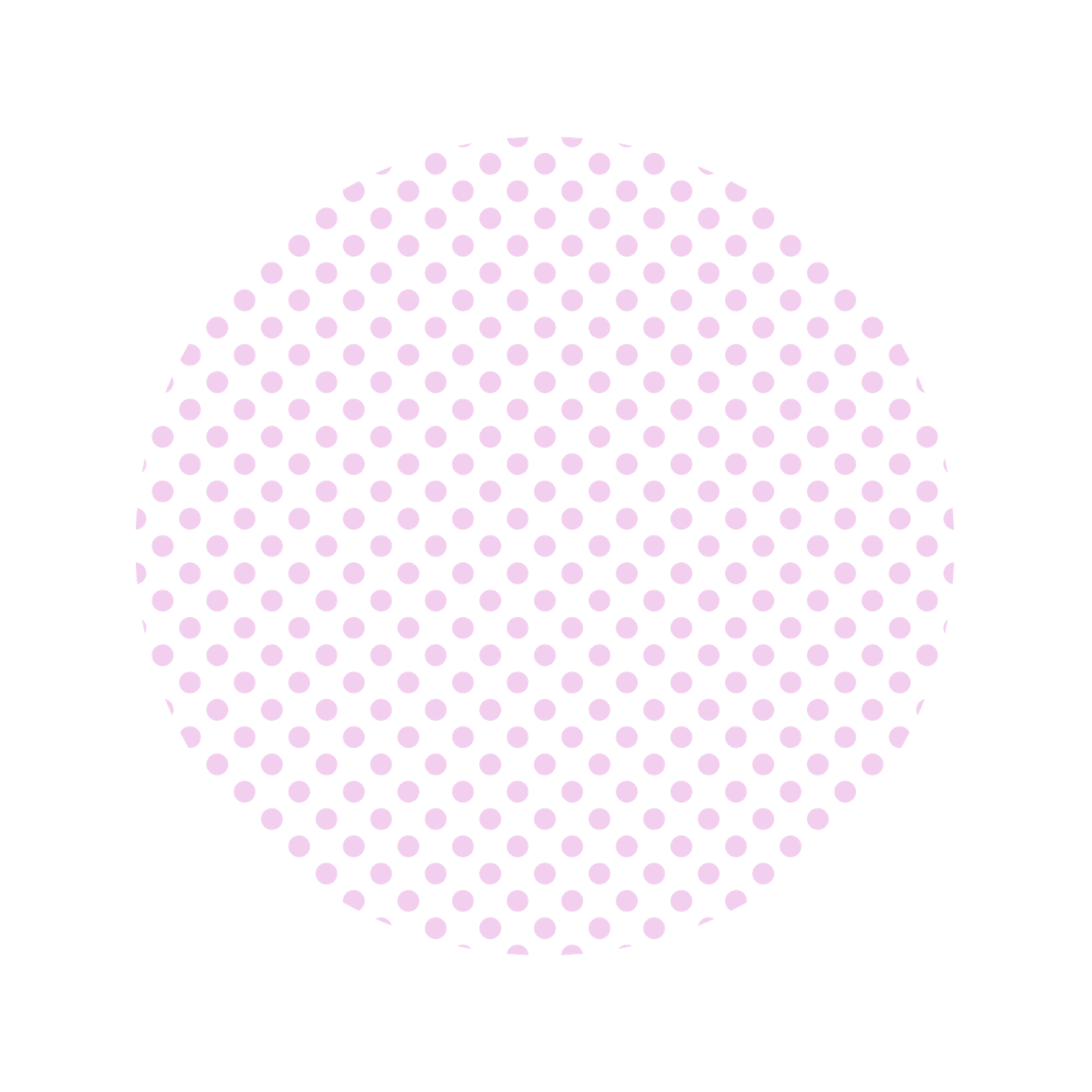 Average Account Balance
$122,885
Average Payment
$8,477
[Speaker Notes: Discuss our excel simulation
% PiM: 44.3%
30yr x 10,000
Investment Pattern

With the 30 rates we took we created 10,000 permutations
LOGNORMAL]
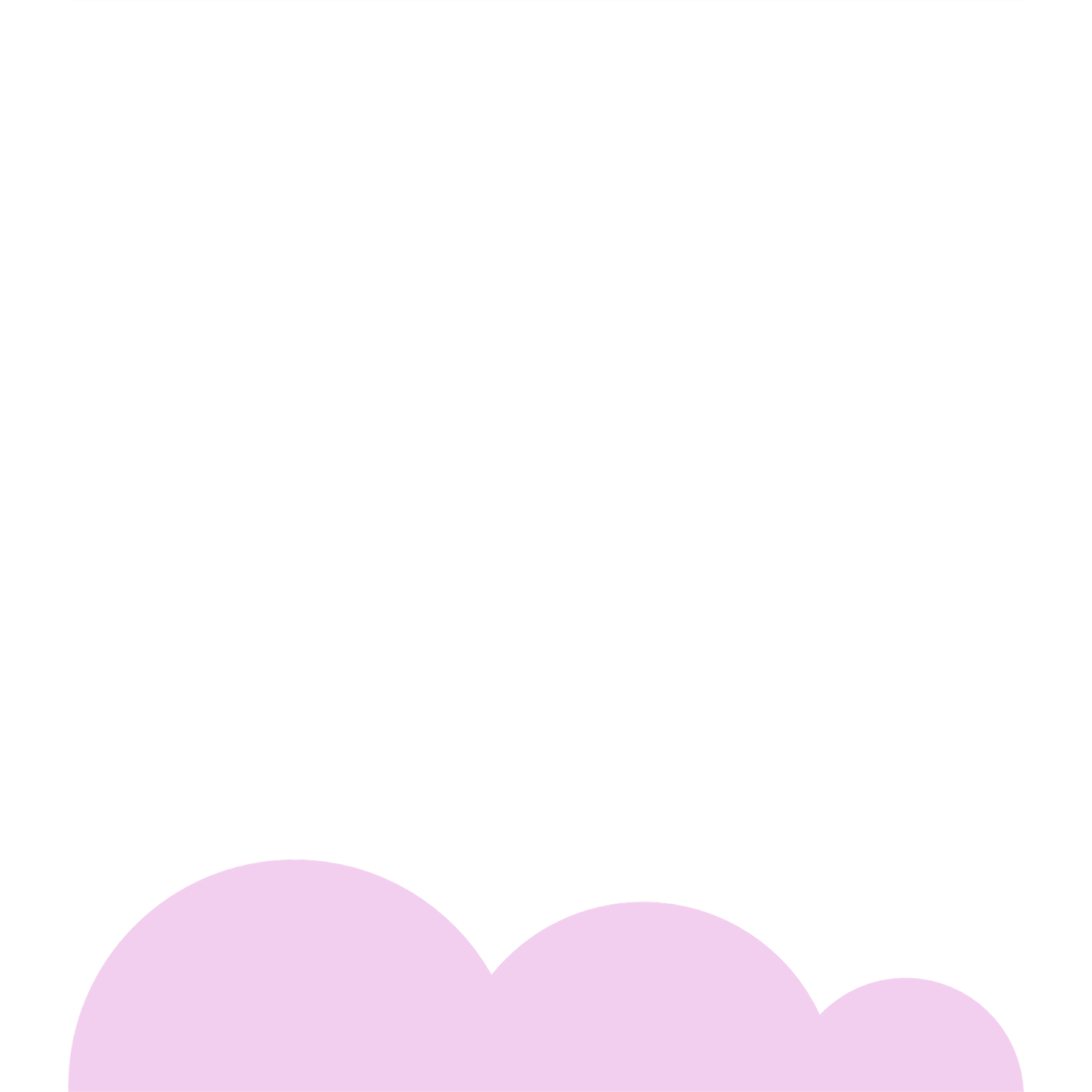 14
Lower vs Higher St. Deviation
Strike Price
$113,242
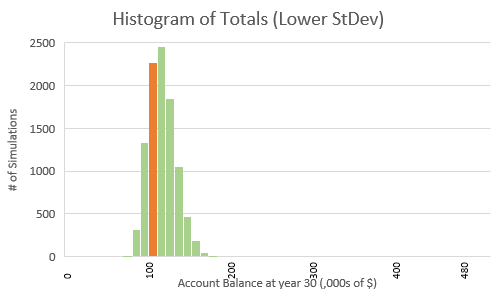 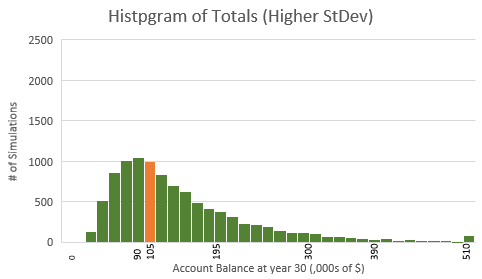 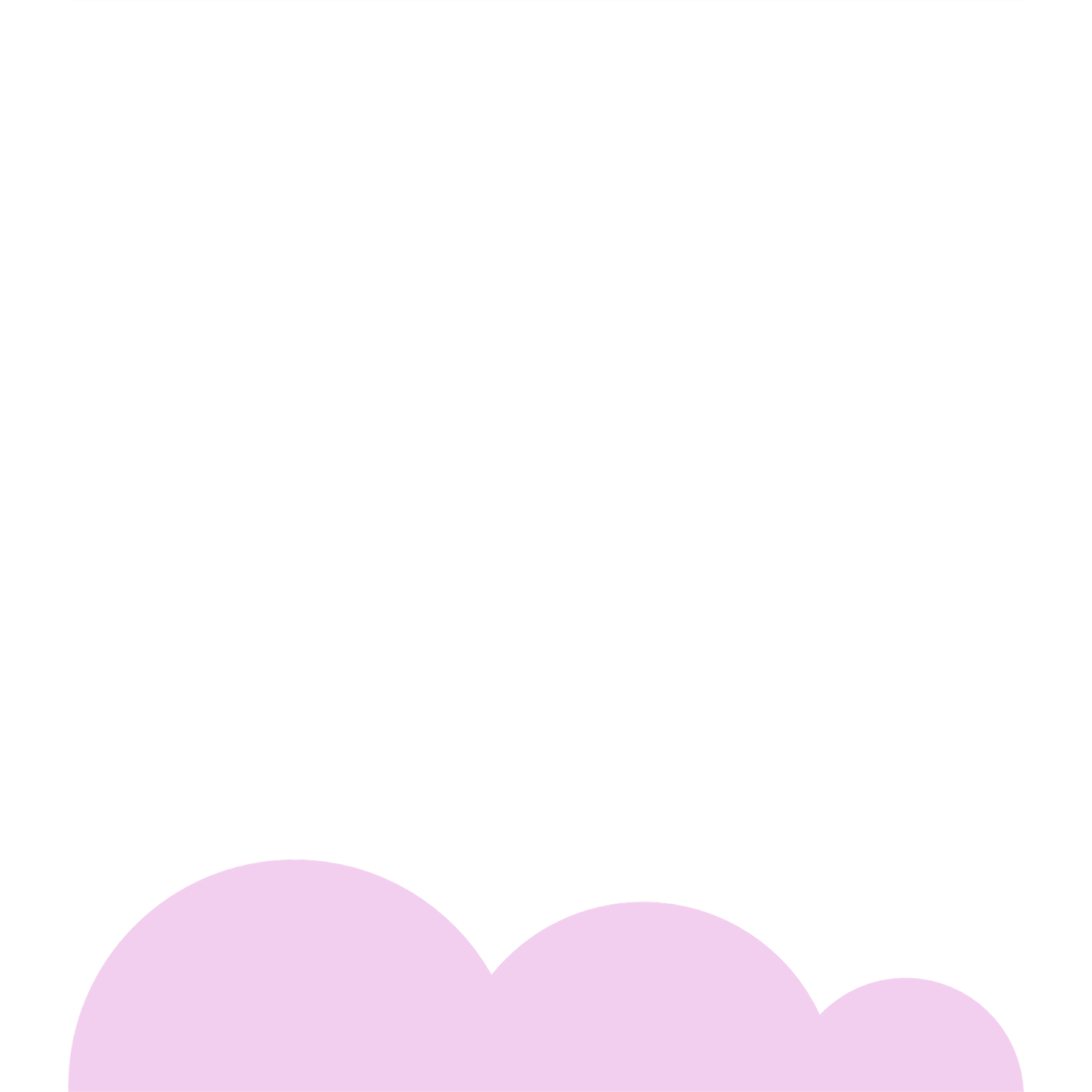 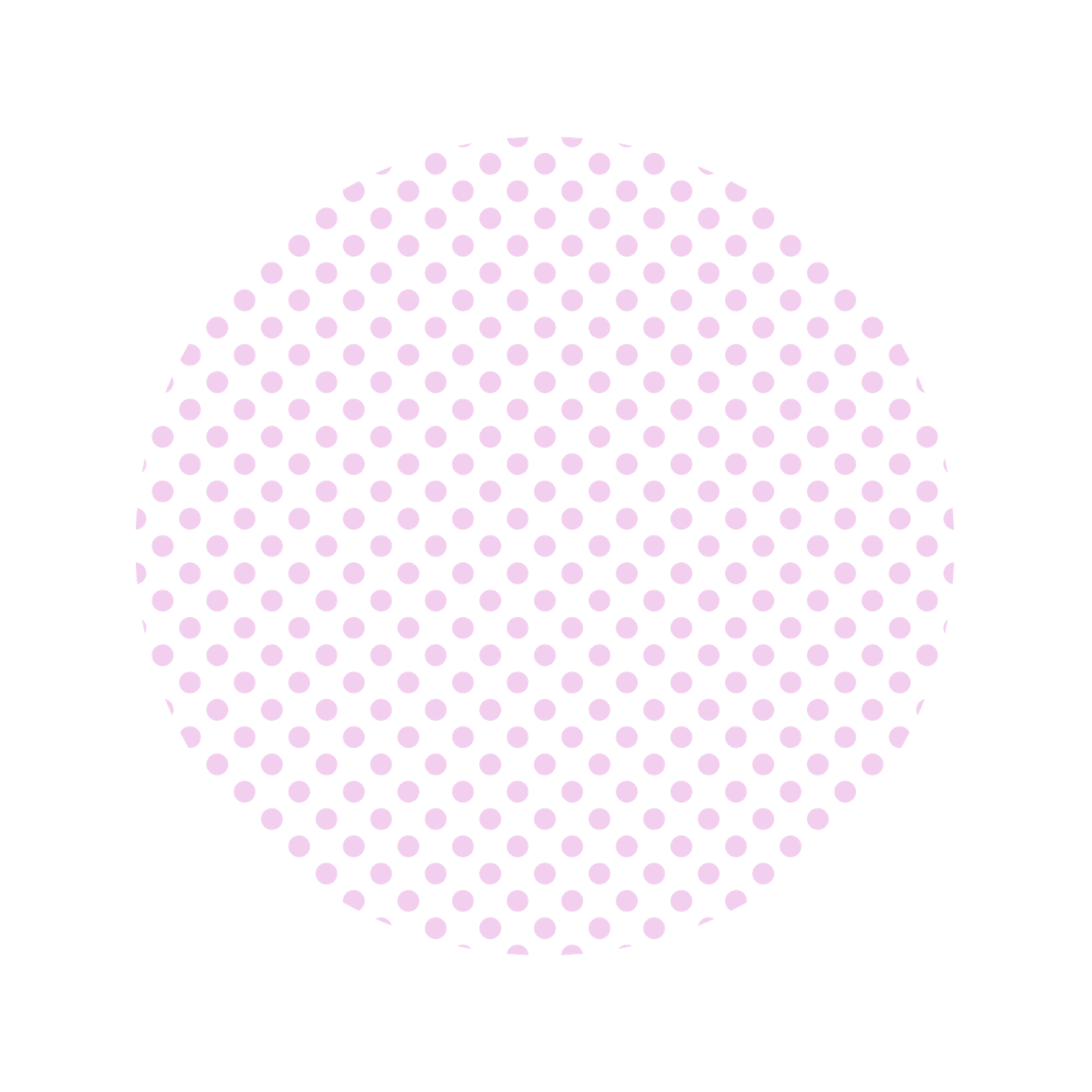 Avg Account Balance
Avg Account Balance
$115,418
$153,488
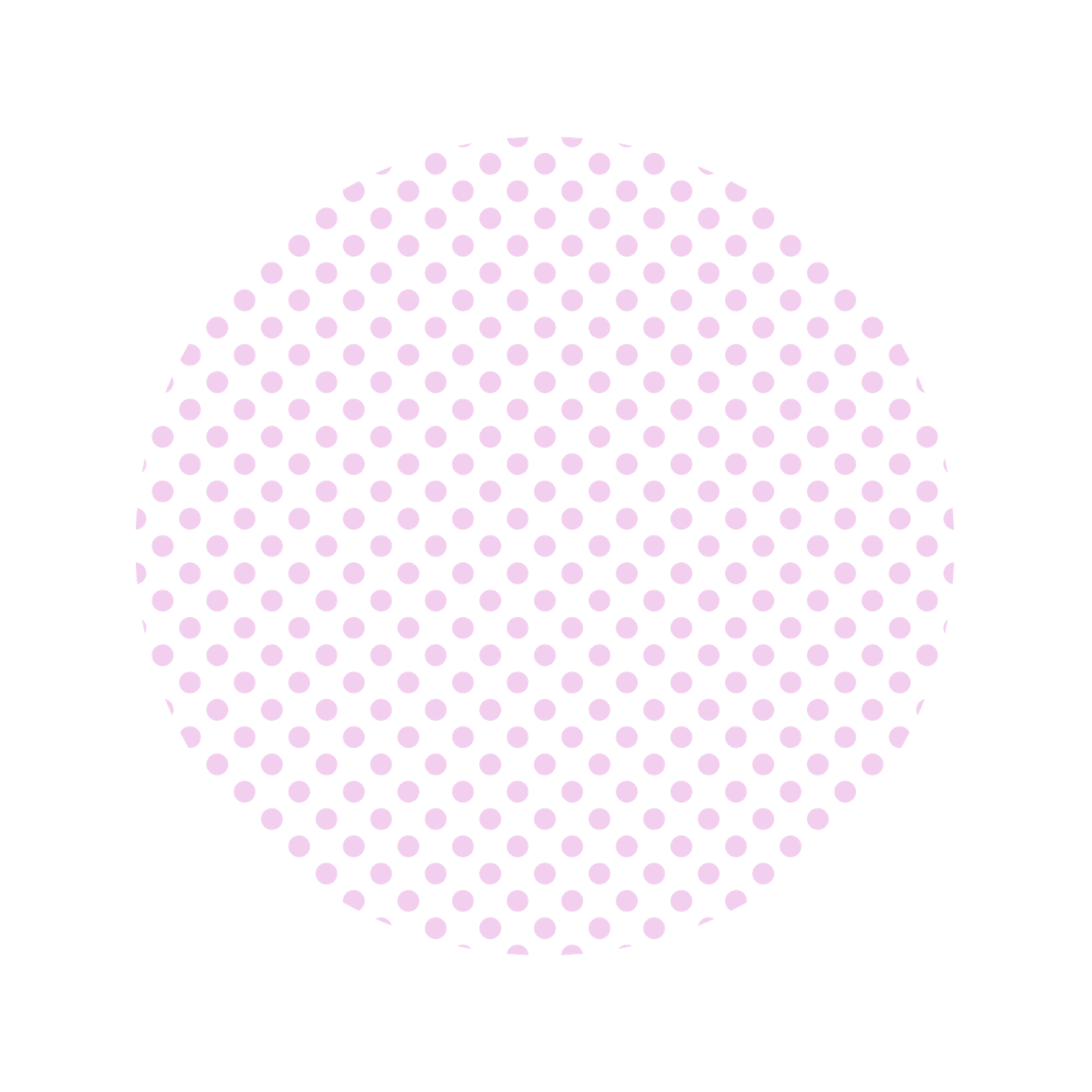 Avg Payment
2.91
Avg Payment
$5,216
$12,938
[Speaker Notes: NOTE: The DARK GREEN graph is way more spread out, it’s been condensed for viewing purposes.
Left PiM: 48.0%, right PiM: 40.9%]
15
Pricing
[Speaker Notes: Things we need
 Data & simulations
Risk analysis
Pricing method]
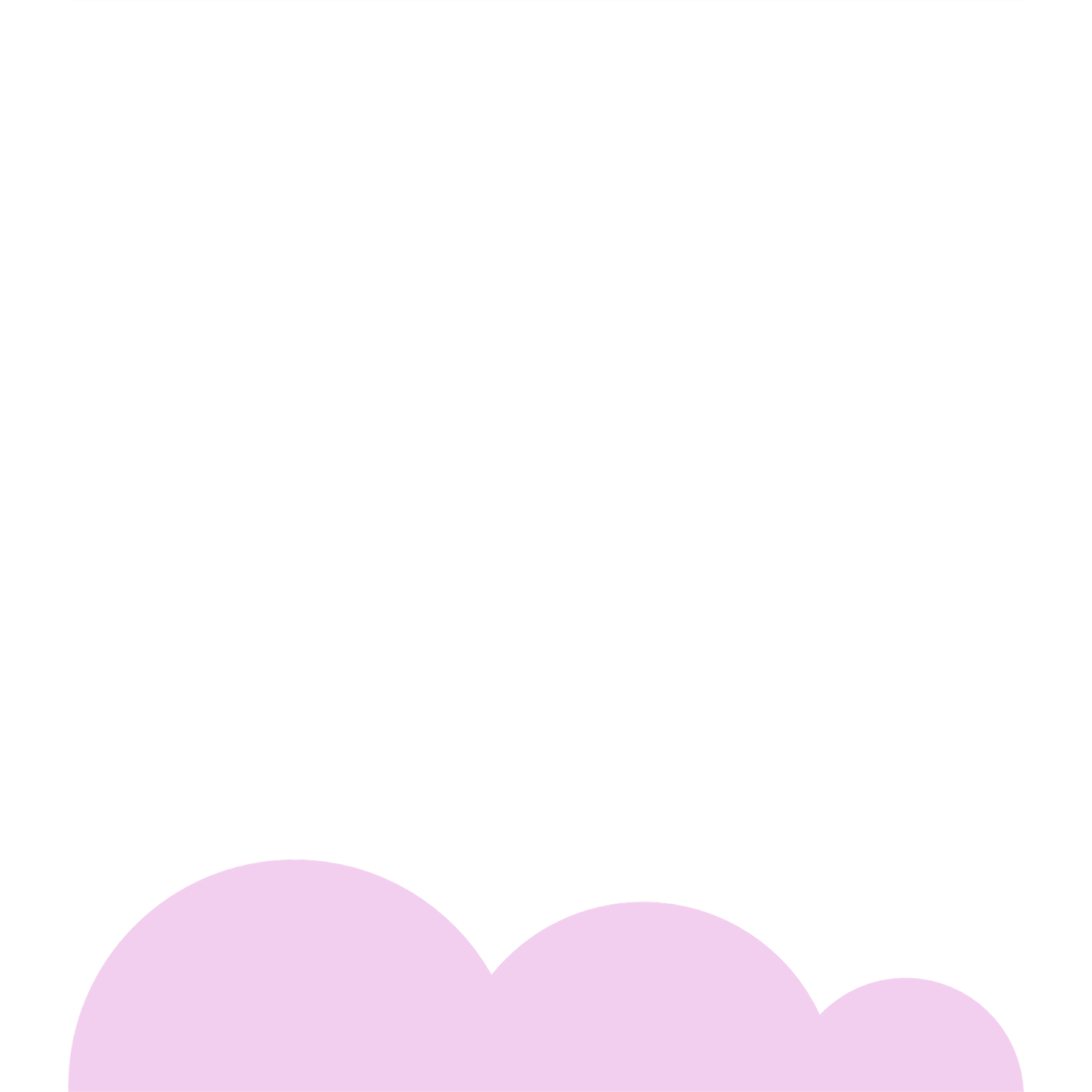 16
Investing Premiums
The expected payment of all accounts is $8,477, which covers ~⅔ of sequences
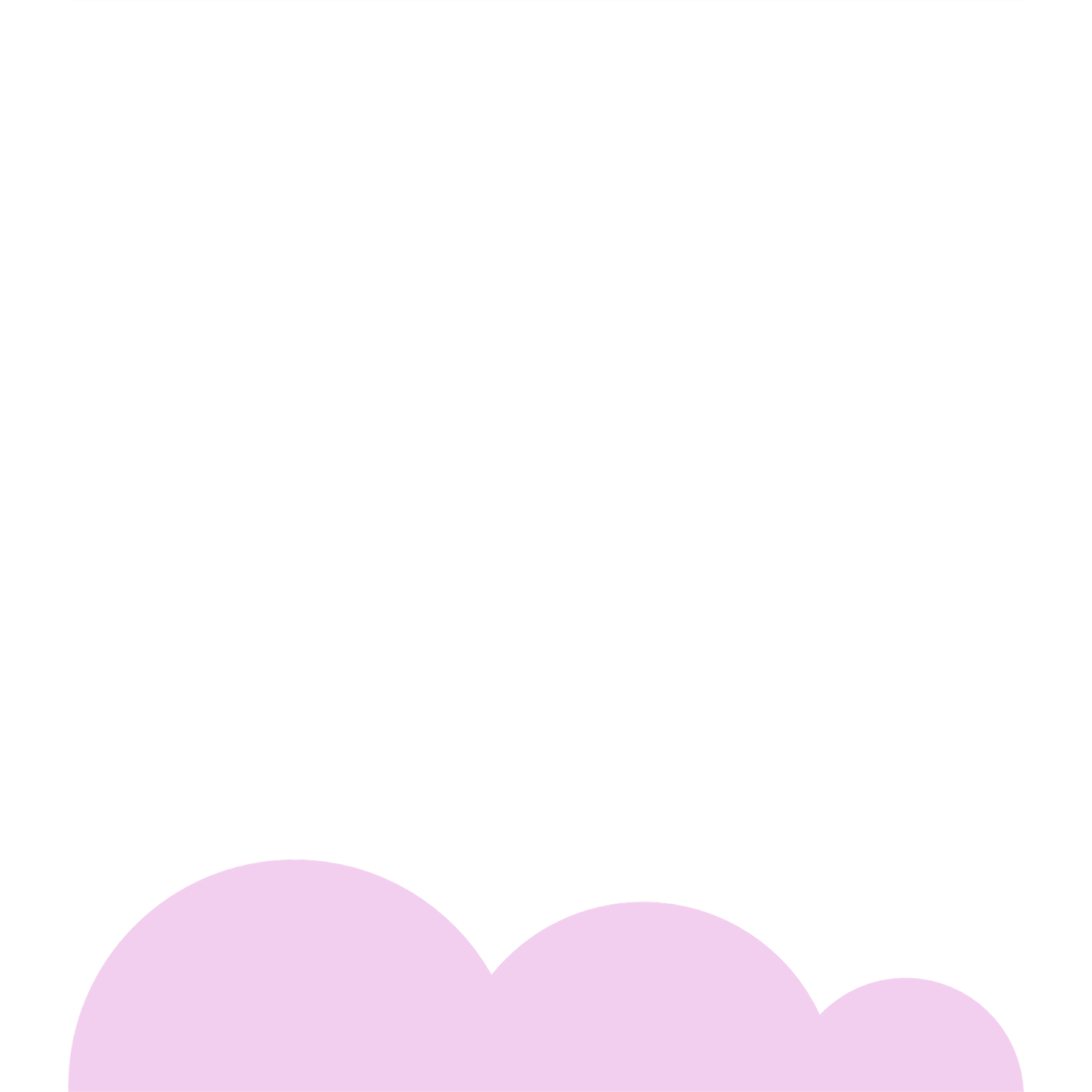 Premium
$942
Invested into S&P500 as a lump sum
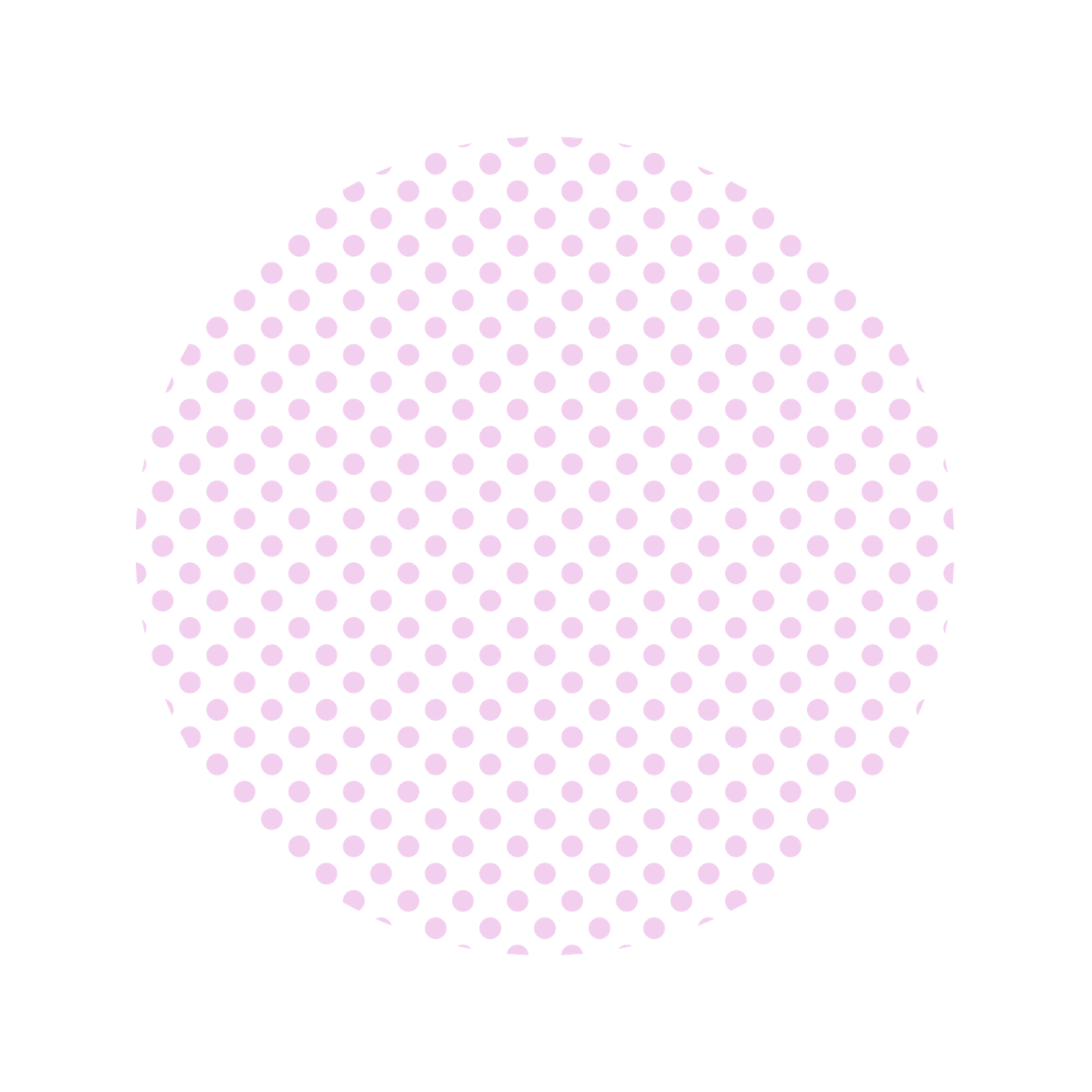 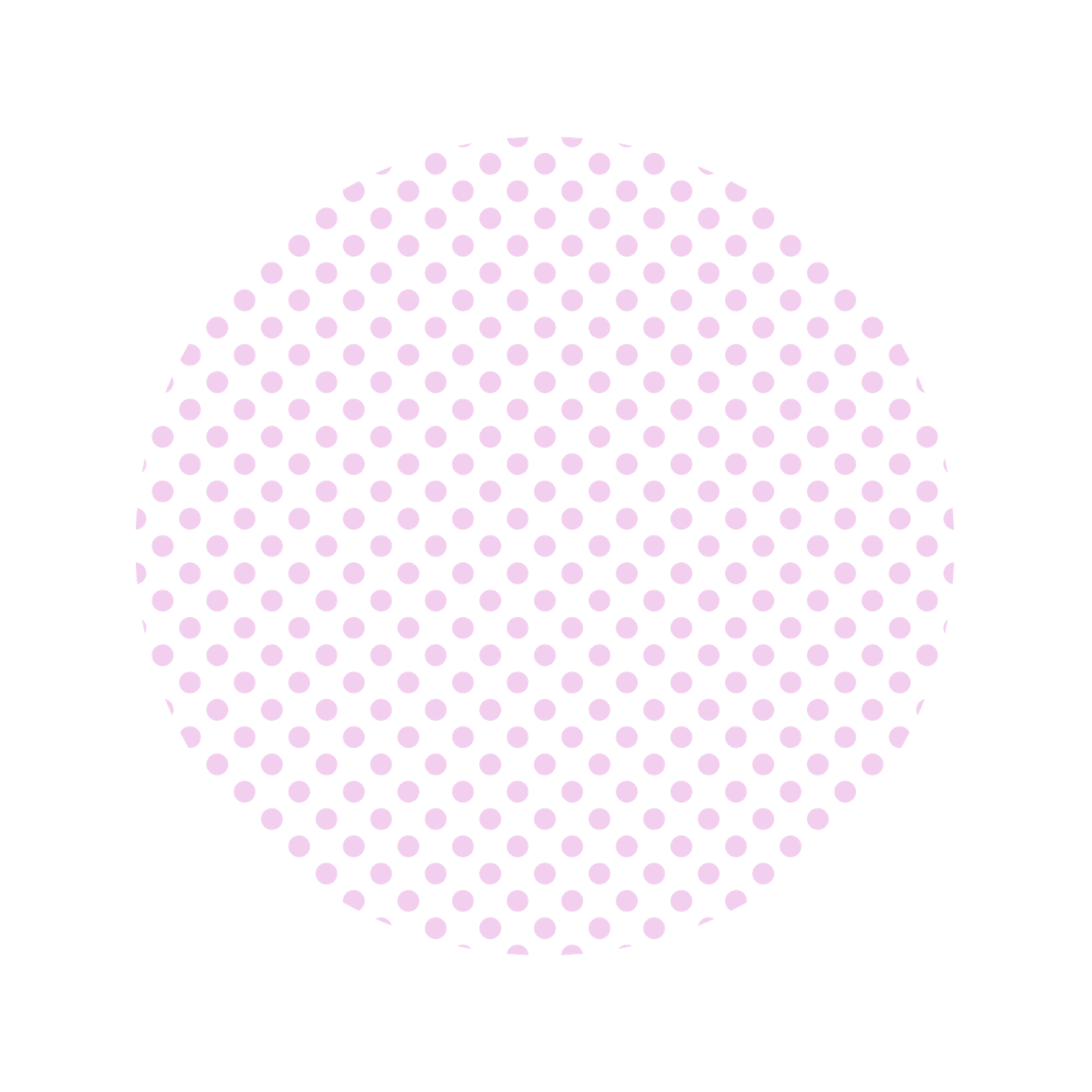 Final Value
$8,477
[Speaker Notes: We don’t want to just sit on premiums, cash has a negative yield considering inflation.
So, what do we do with our premiums to get the best output at the end of 30 years. Well, for us it is fairly simple. We need to provide coverage for sequence risk, so if we invest in something that has sequence risk, we are doubling down. Our best course of action is to invest all of our premiums into the S&P 500 all at once. This way we will have no sequence risk, and grow at the geometric average rate.
It does not matter that much if the S&P 500 performs well or poorly, because our policyholders will all be in the same boat.]
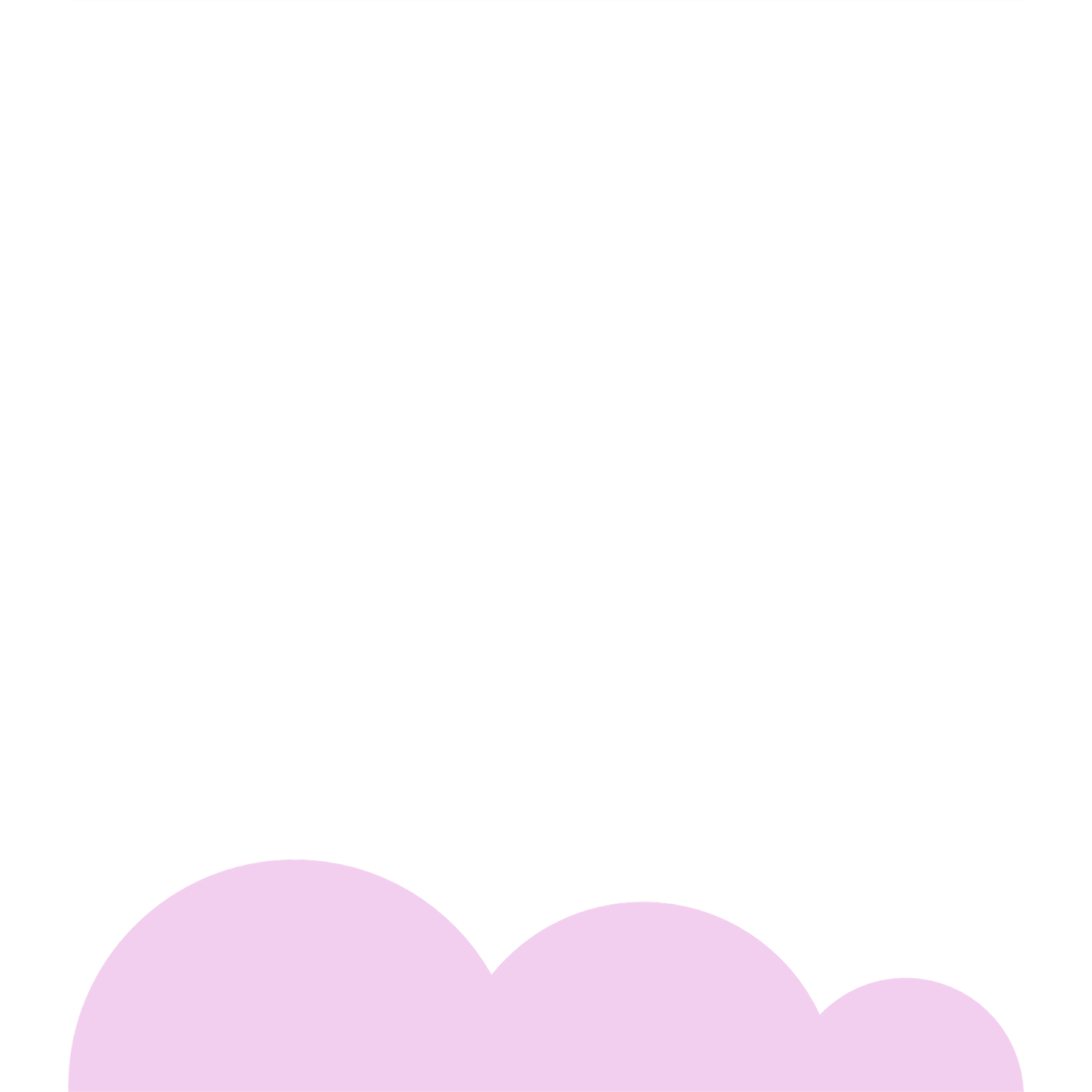 17
Pricing Method: Black-Scholes
Our product is like a European put option
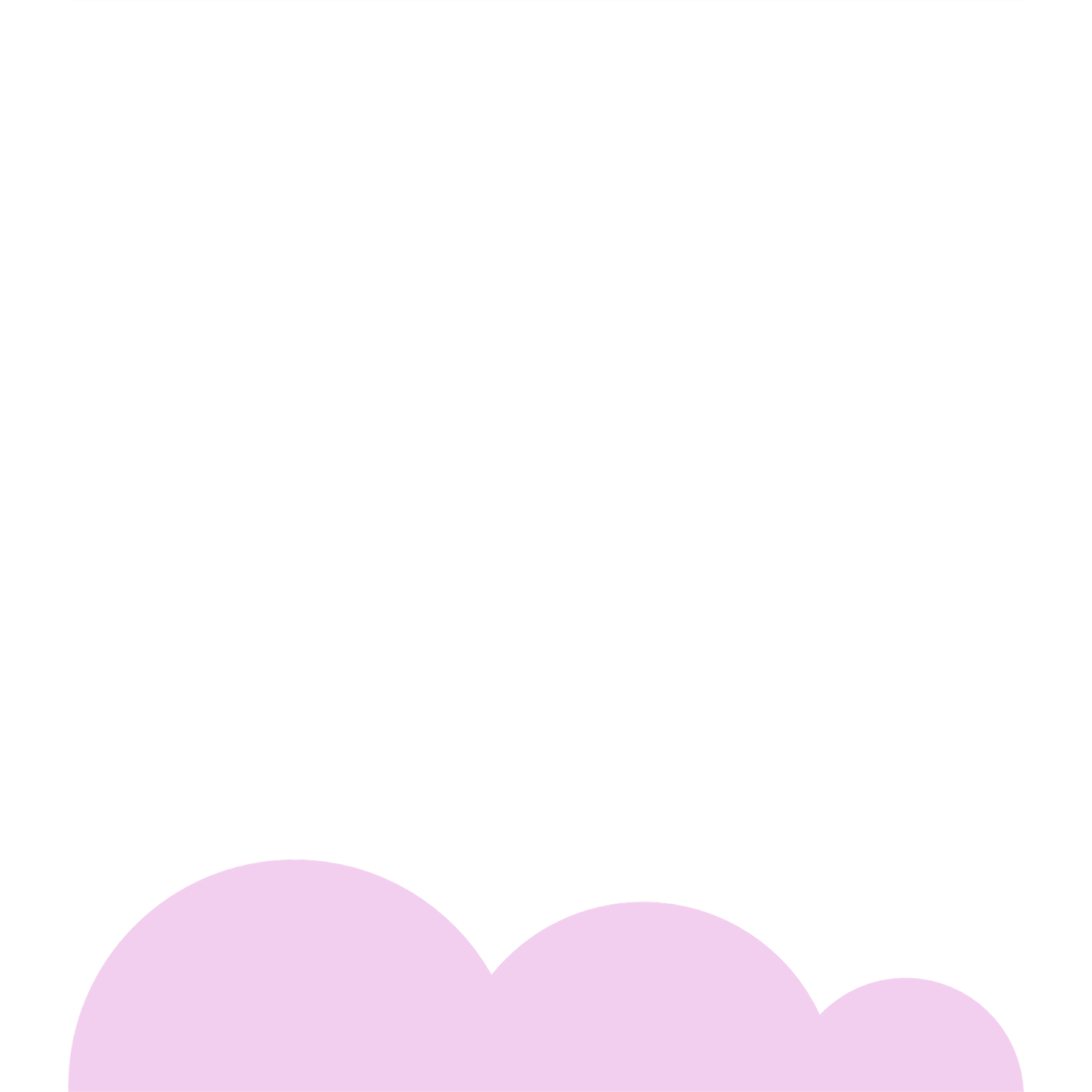 Black-Scholes Formula is a formula for pricing stock options, including European Puts
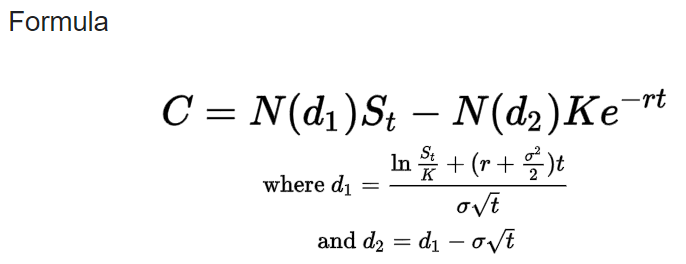 Our variables aren’t one to one, we could not conclude on one final price from this method
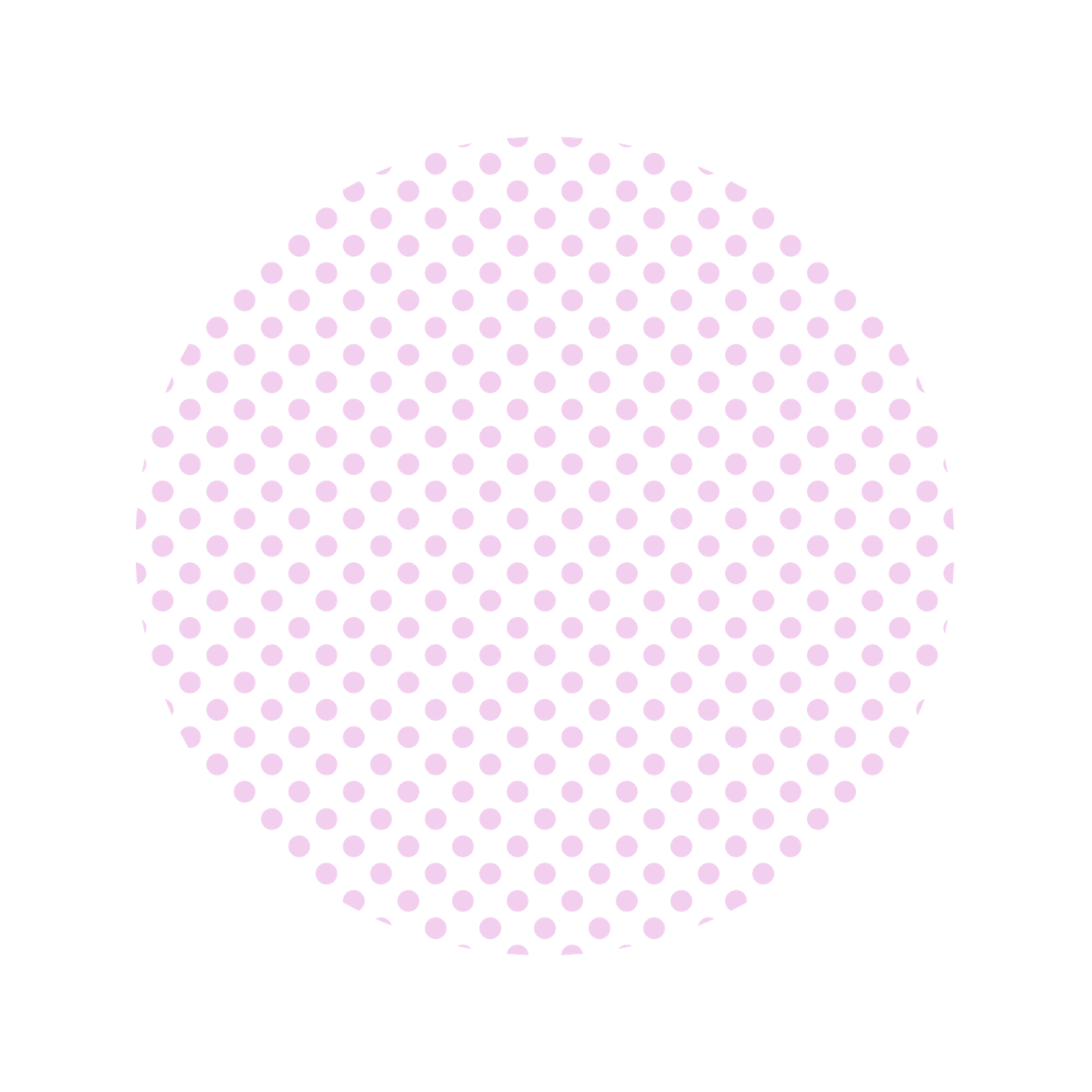 C = call option price
N = CDF of the normal distribution
St = spot price
K =strike price
r = risk-free interest rate
t = time to maturity
σ = volatility
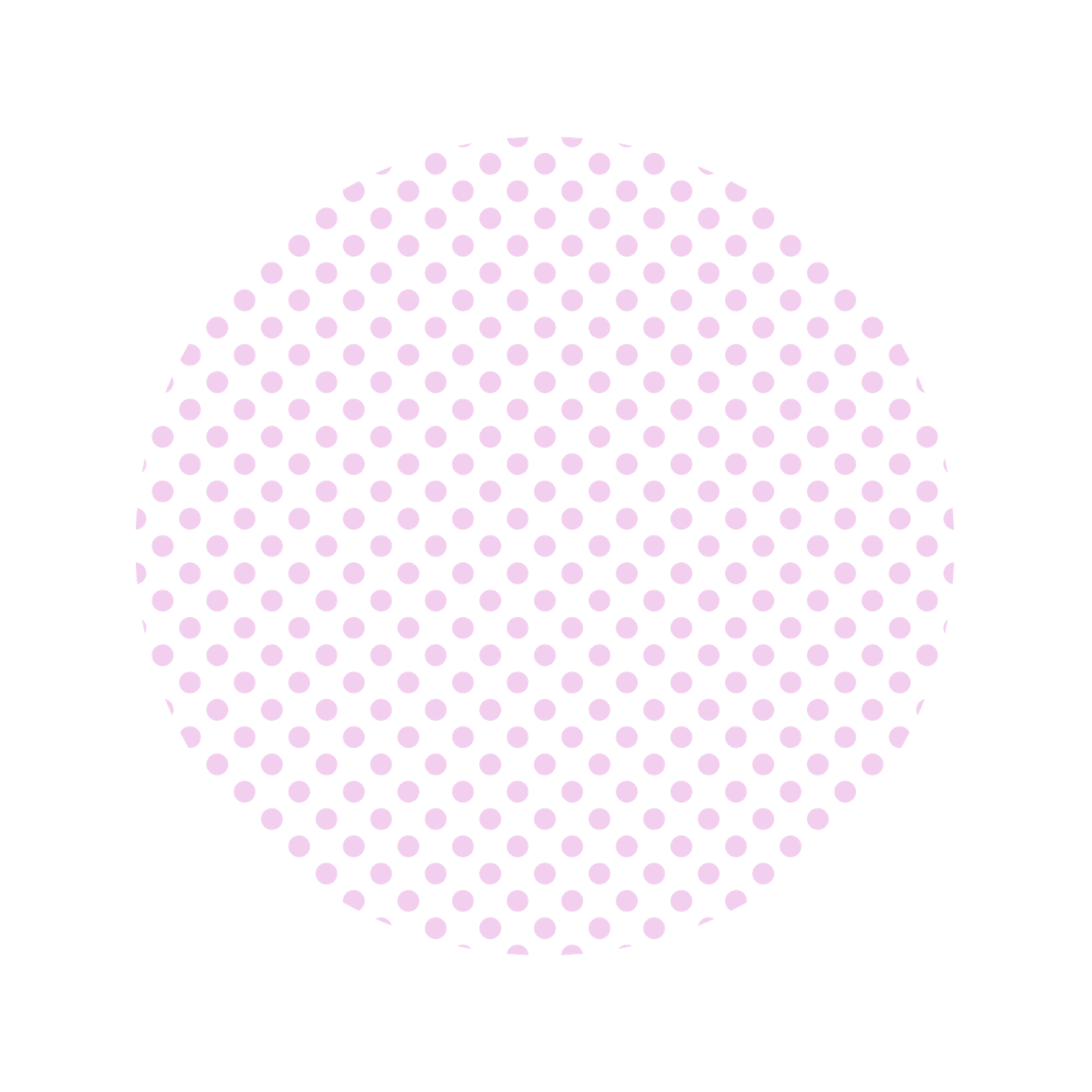 $2,518?
$416?
$4,673?
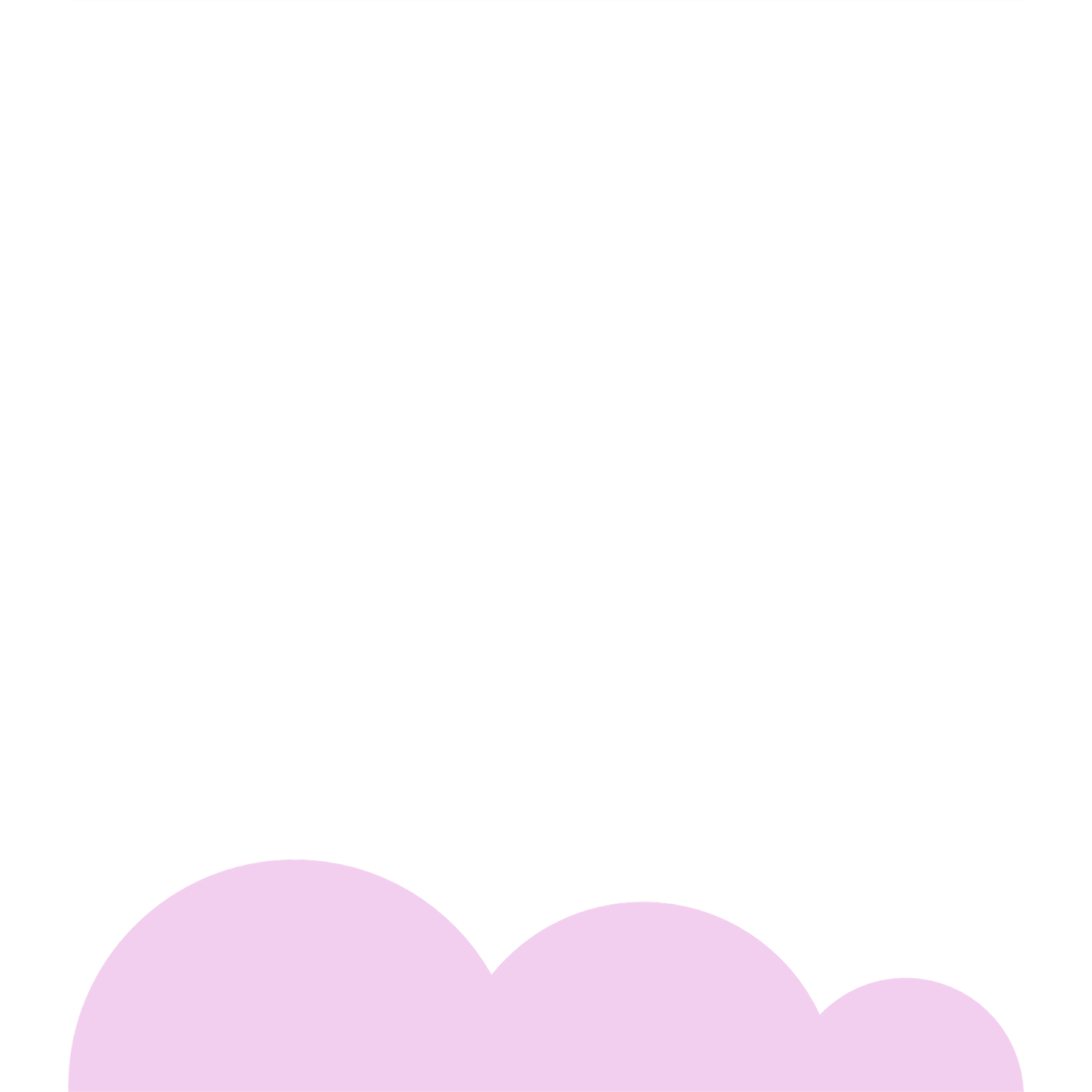 18
Pricing Method: Direct Simulation
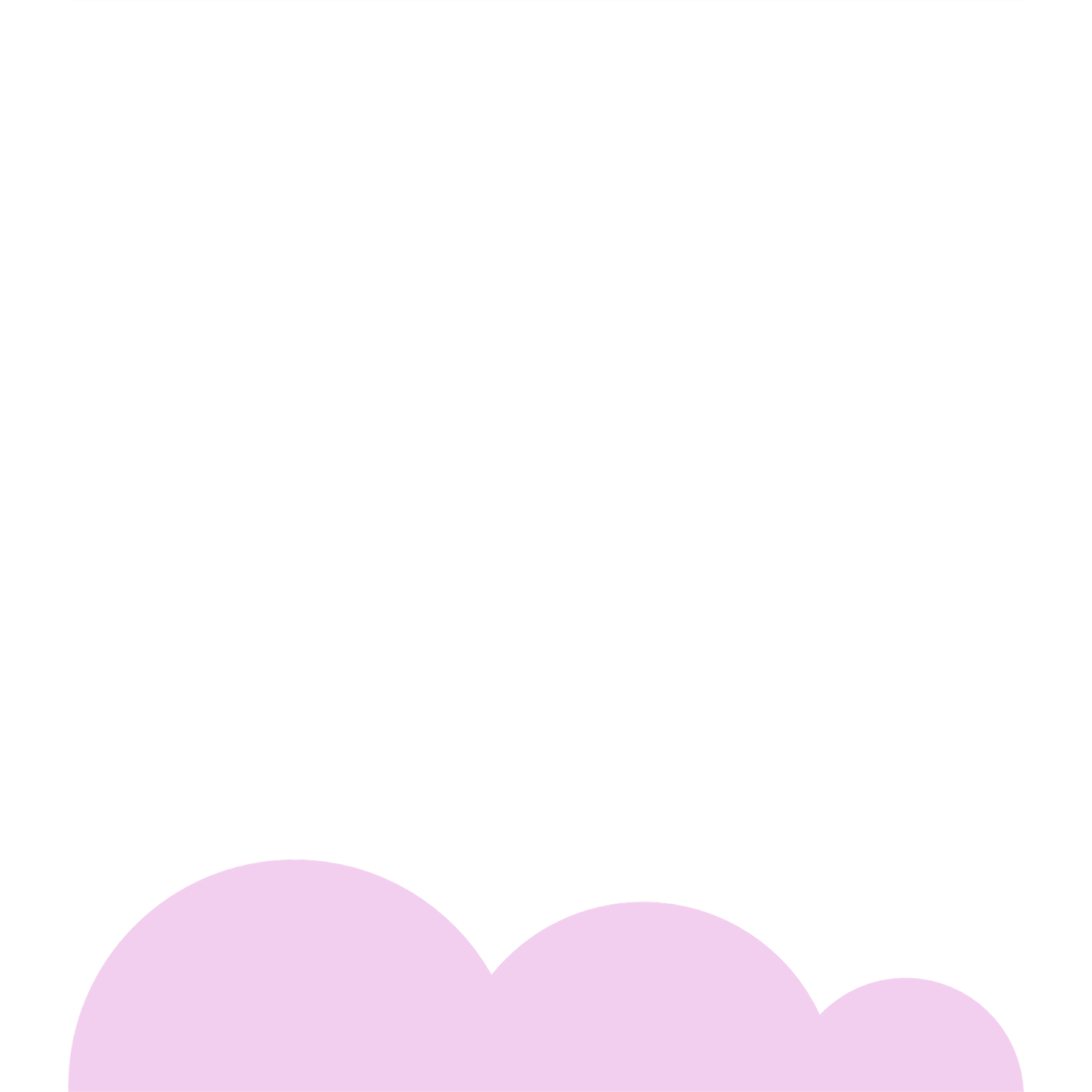 30 random S&P 500 values
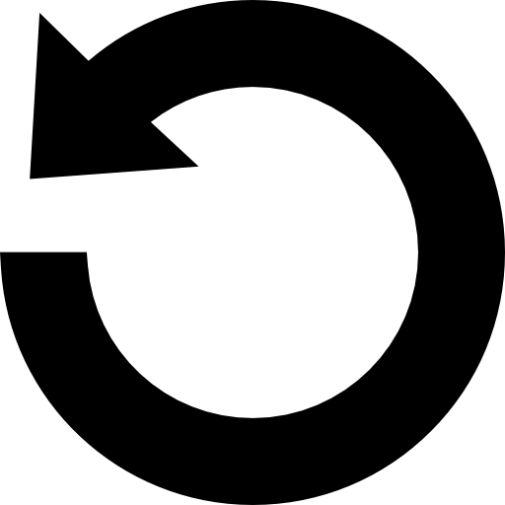 Simulate 30-year account
x50,000
Find unique guarantee / payment
Discount by 30 years
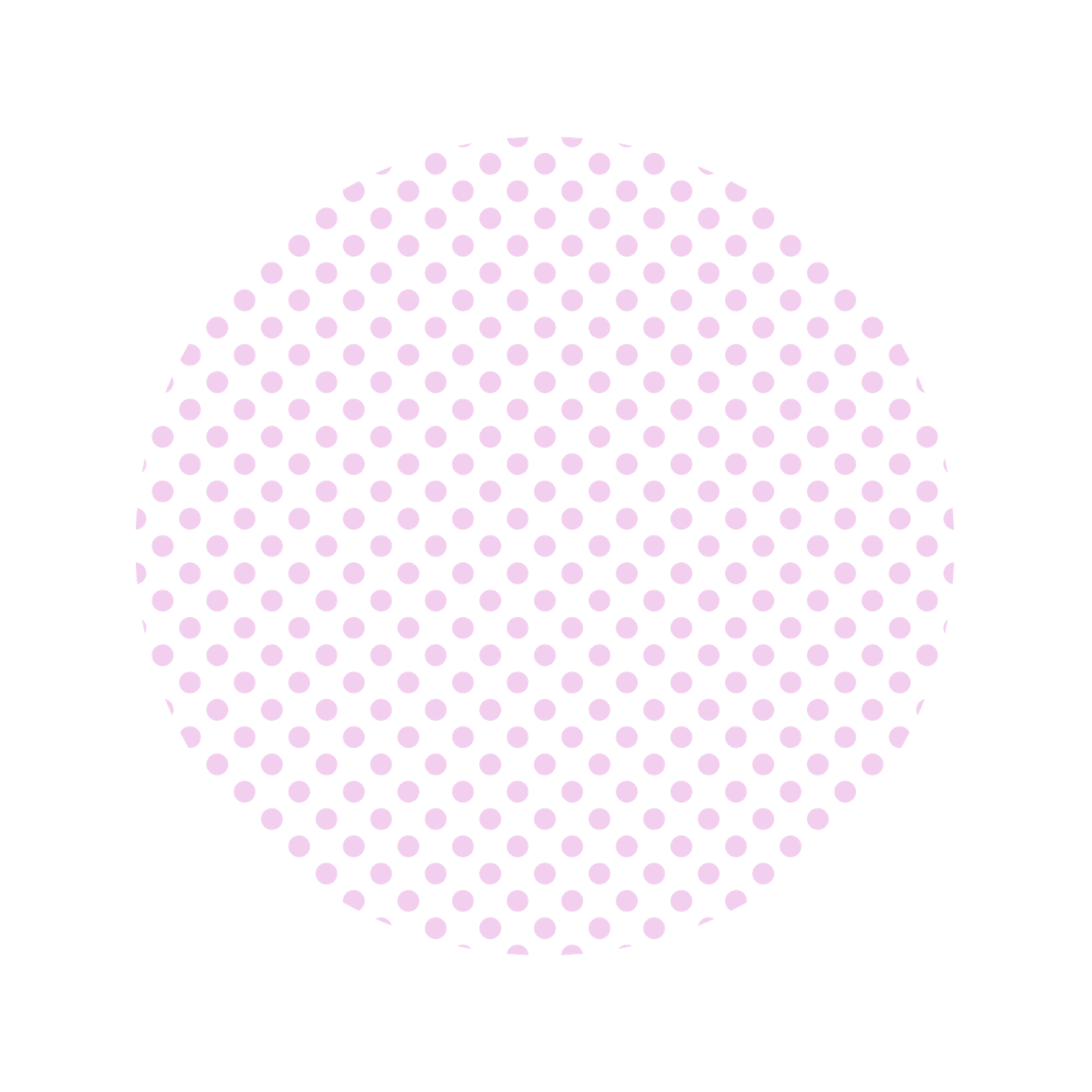 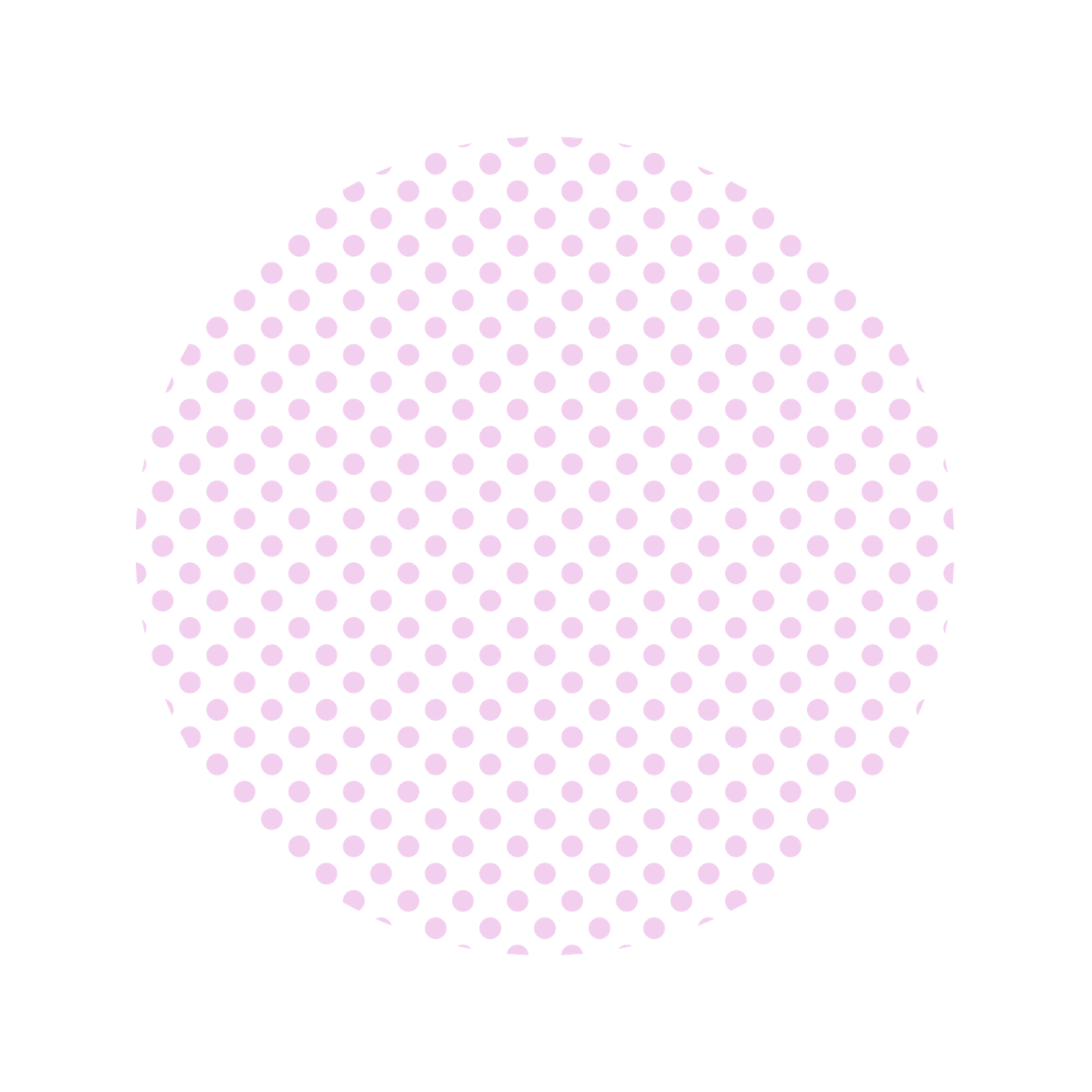 Premium
[Speaker Notes: Giant pool of S&P500 values from the last 100 years
Pick 30 random values
Run a policy through 30 years of those values, get a balance
Find the guarantee for that specific policy
Find the premium that pays the difference between balance & guarantee
Do this to get 50,000 unique policies
Order them all to get %iles]
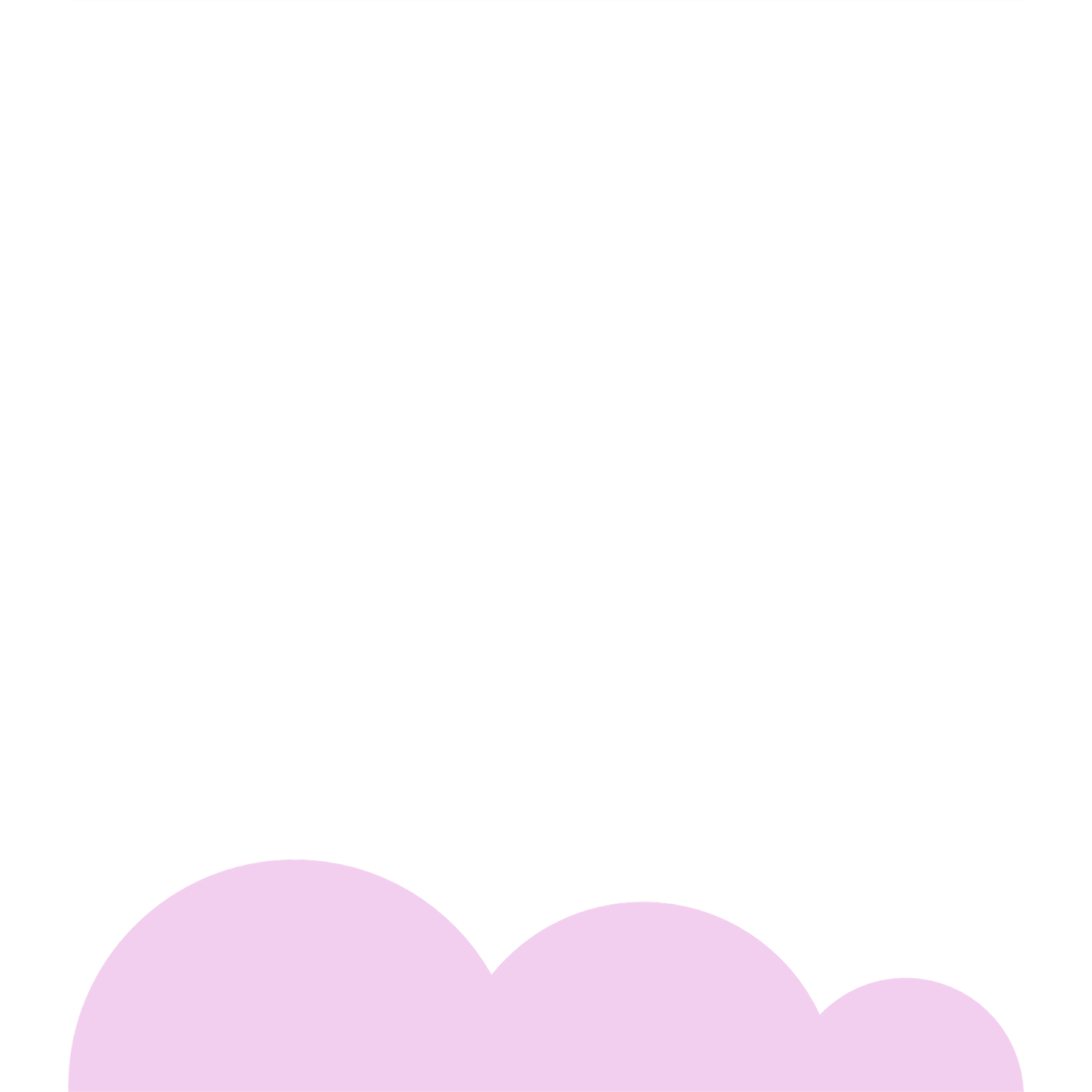 19
Pricing Method: Direct Simulation
Premium
Percentile
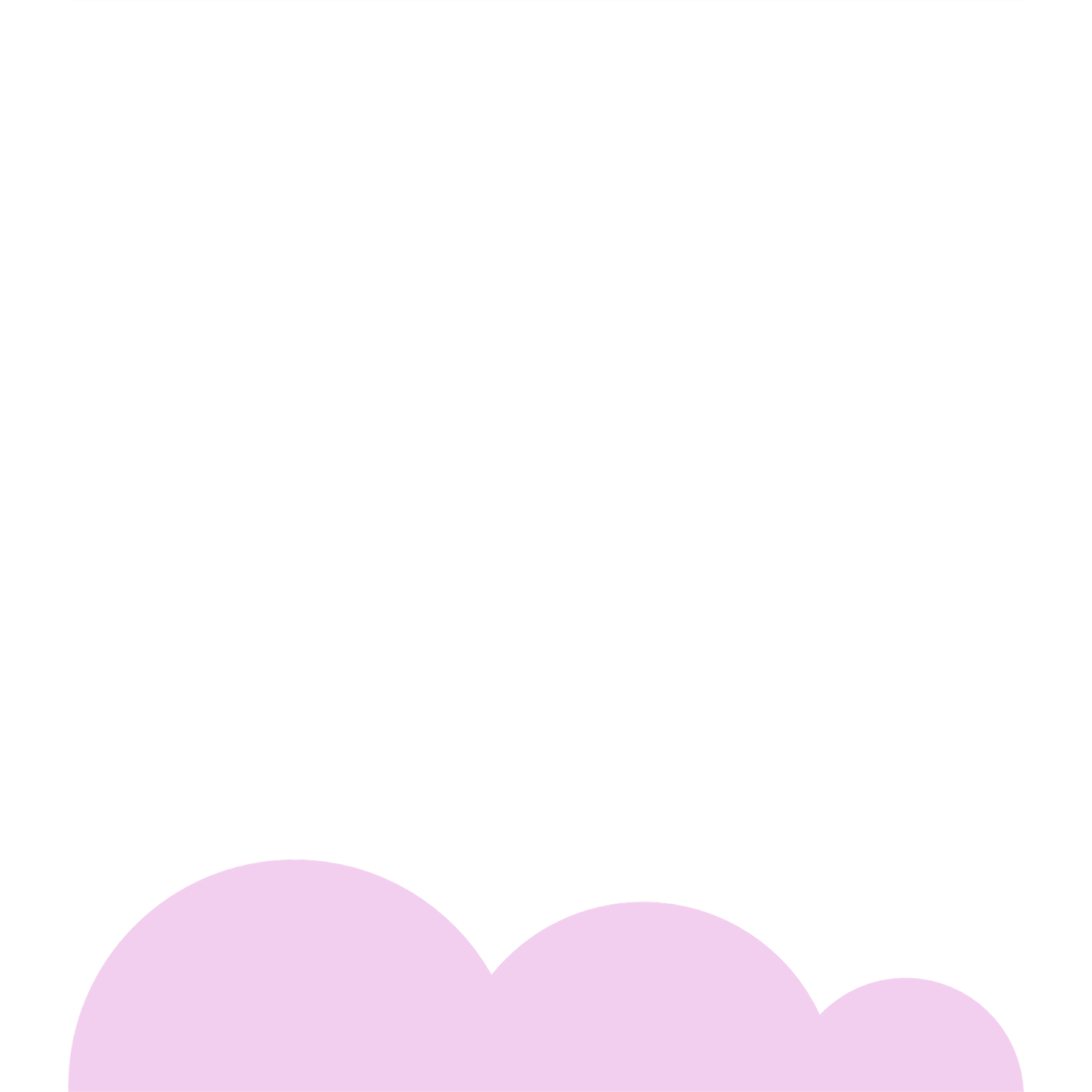 100%
$29,448
99%
$6,707
We ordered the payments from highest to lowest to calculate the premium at any percentile
95%
$4,166
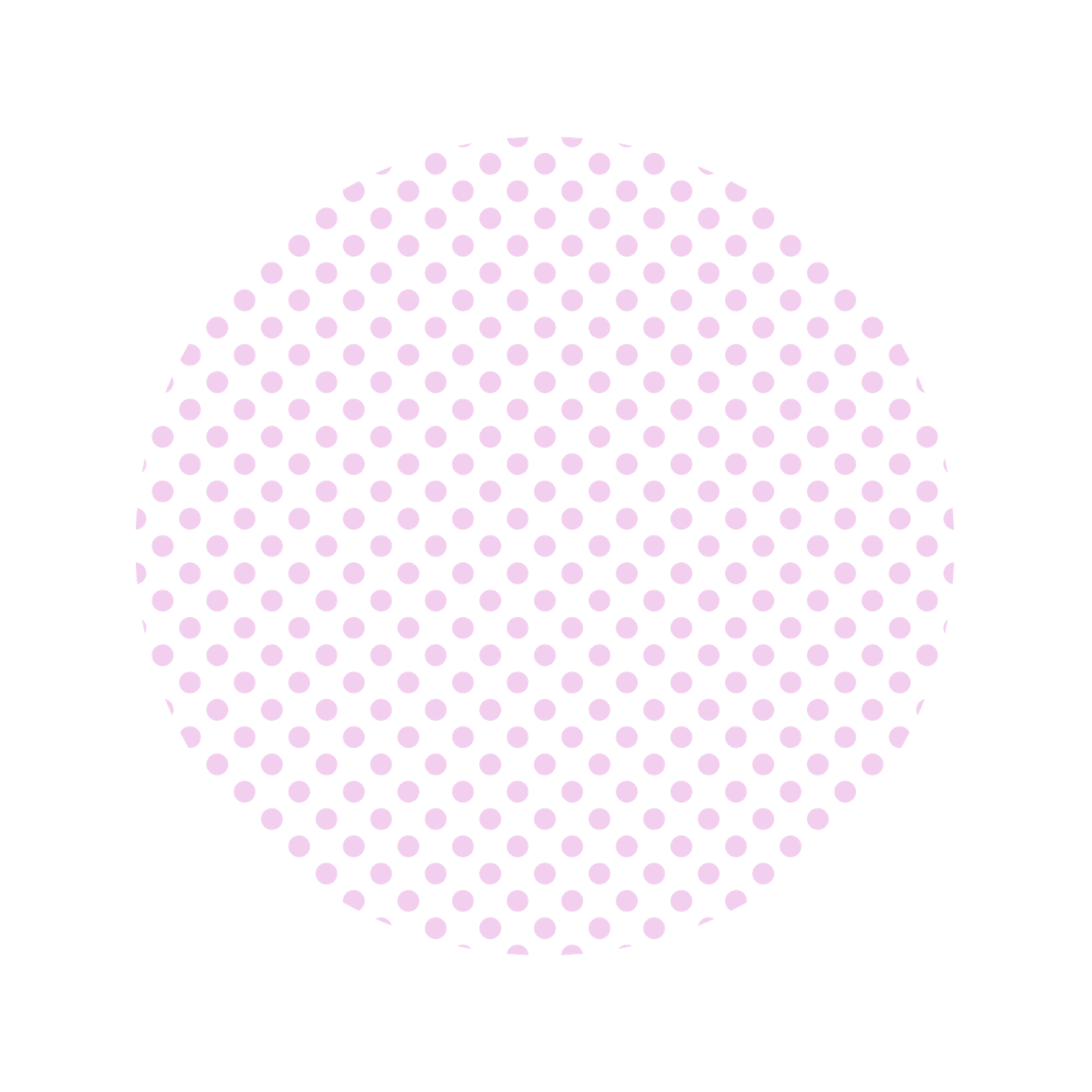 90%
$3,145
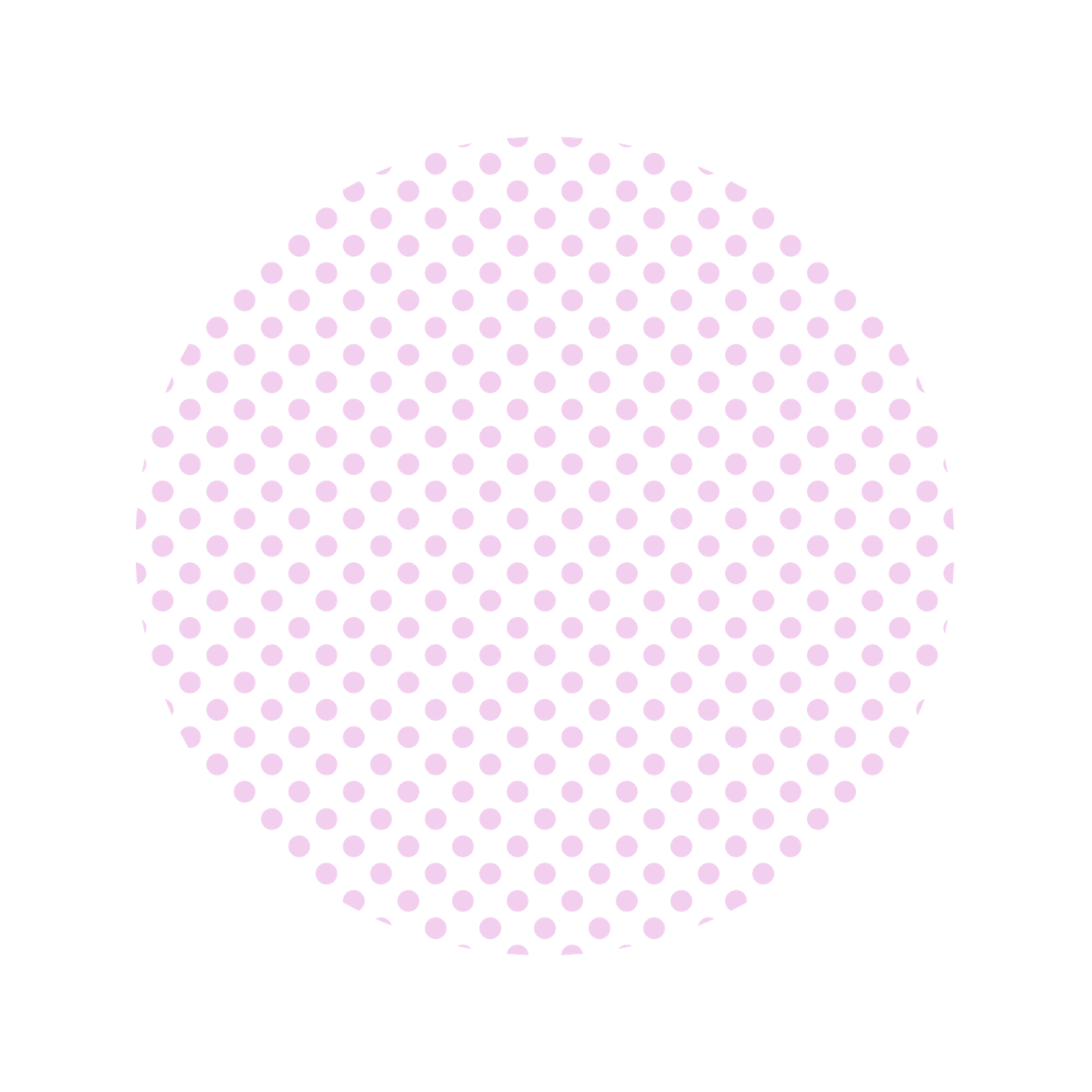 85%
$2,490
50%
$0
[Speaker Notes: Giant pool of S&P500 values from the last 100 years
Pick 30 random values
Run a policy through 30 years of those values, get a balance
Find the guarantee for that specific policy
Find the premium that pays the difference between balance & guarantee
Do this to get 50,000 unique policies
Order them all to get %iles]
20
Diversification and hedging strategies are needed to have a more concrete pricing recommendation.
Researching these strategies would be a good follow up project.
This product is riskier since the law of large numbers does not apply, but this product is useful for insuring against sequence risk.
Final Considerations
[Speaker Notes: Mention Diversification and Hedging and note that this is not something we had enough time for but would be good for another project in the future.]
21
Thank You!
[Speaker Notes: A lump sum investment avoids sequence risk, but may not be financially practical
How can we mitigate the exposure to unfavorable sequences
Unpredictable growth factors means sequence risk]